OCG103g - Impact of Global Change on NE’s Coastal Environment
1
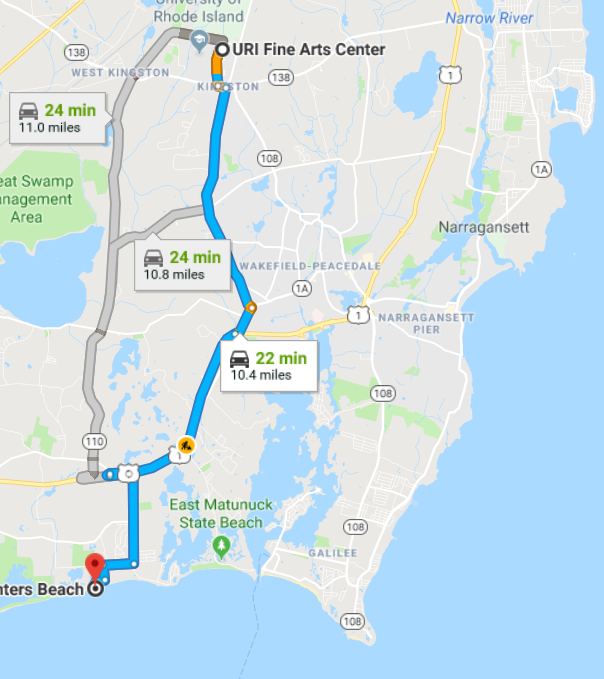 Field Trip Review

Group Projects
Field Trip Review
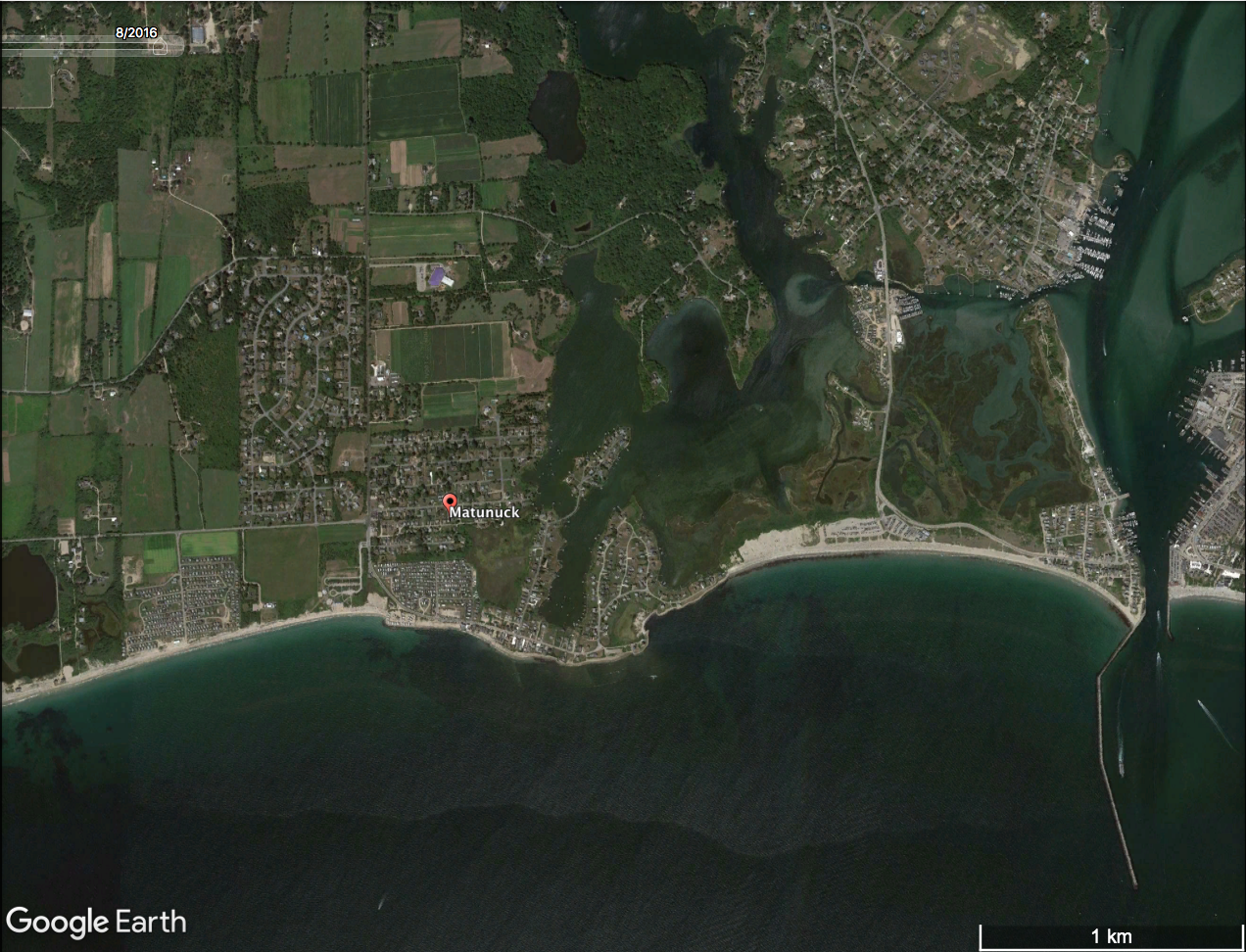 Ocean Mist
Roy Carpenter’s
Beach
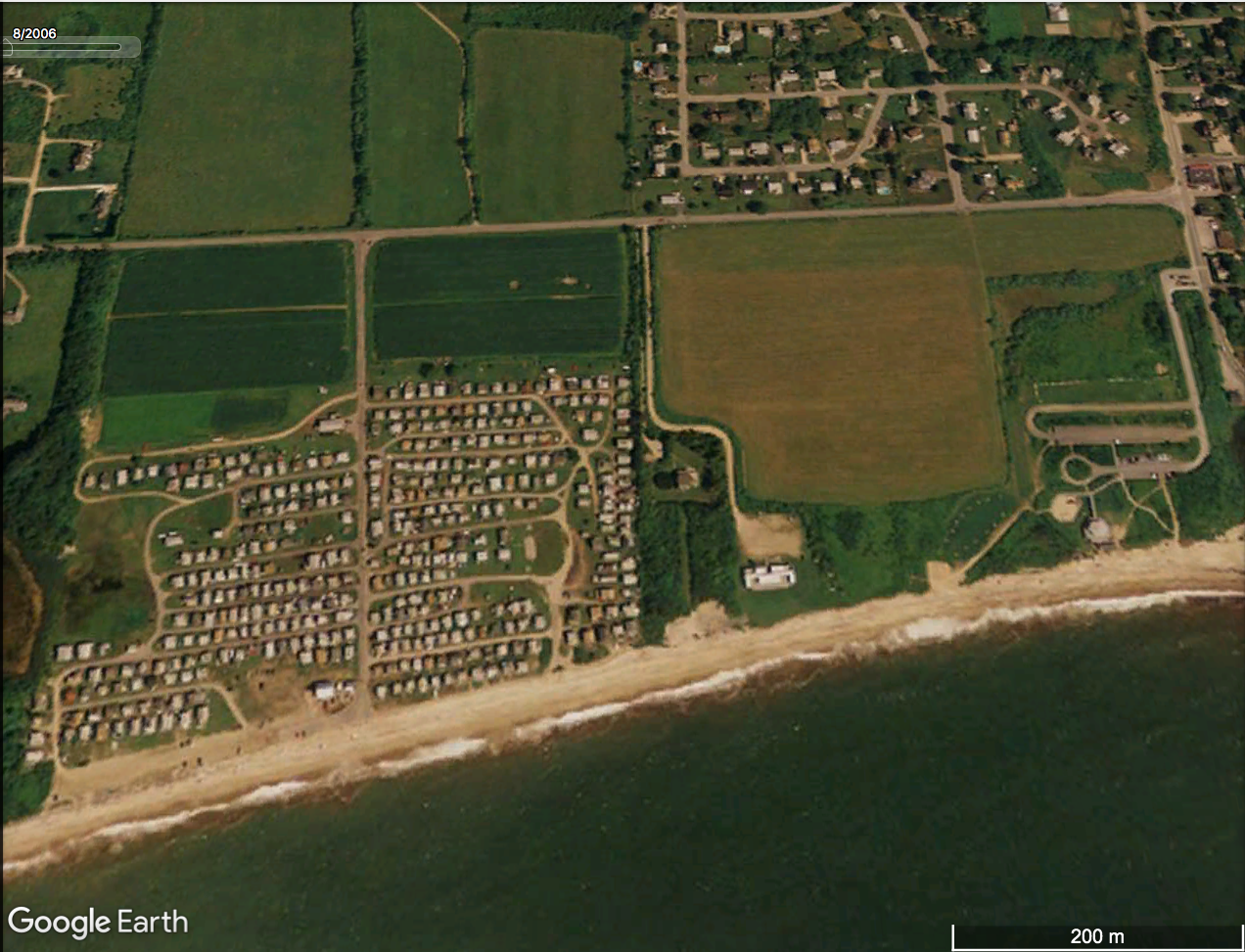 Field Trip Review
2006
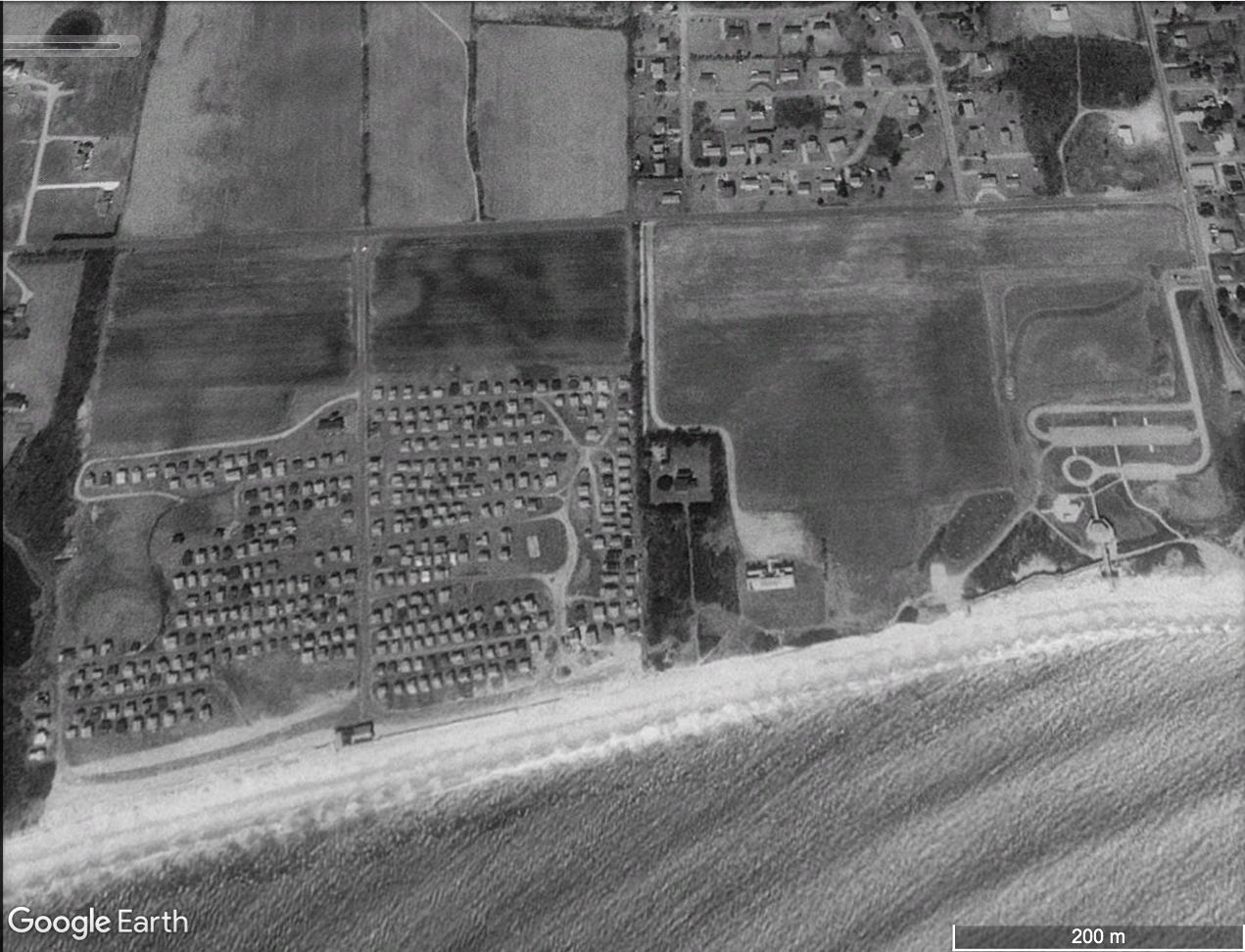 Pavilion
Pavilion
1995
Pavilion
Pavilion
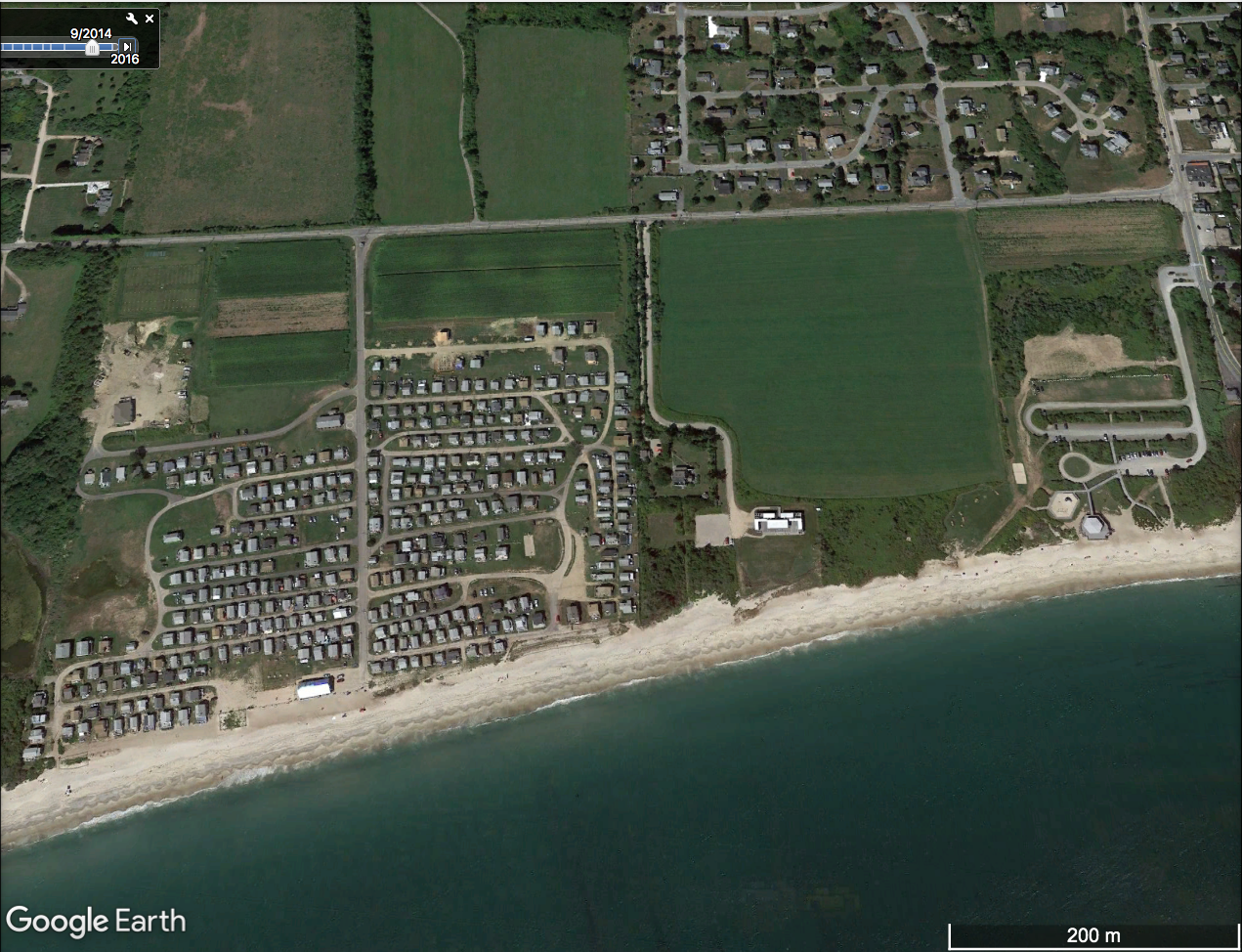 Field Trip Review
2012
post-Sandy
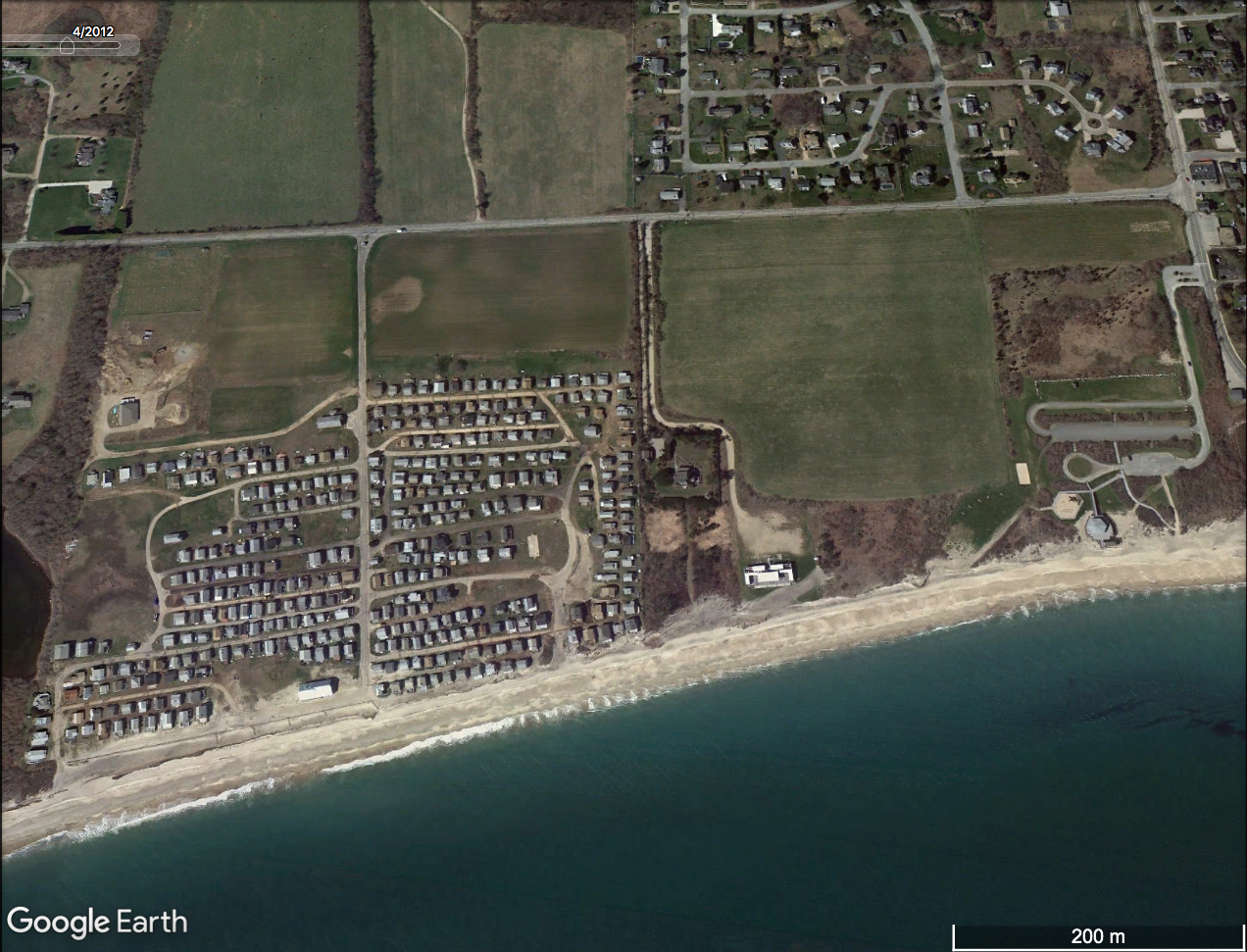 Pavilion
Pavilion
2012
pre-Sandy
Pavilion
Pavilion
Field Trip Review
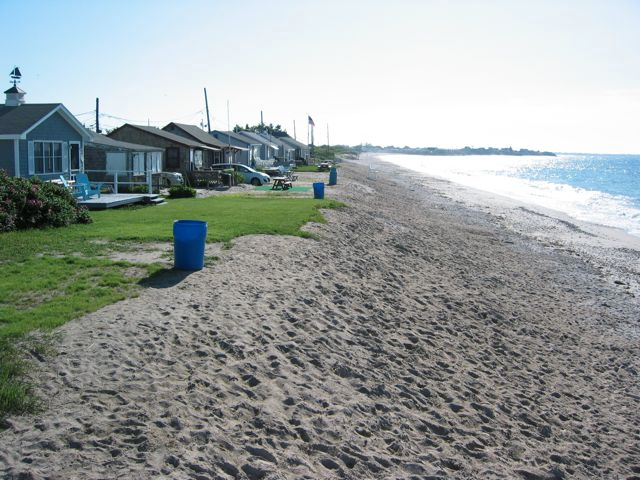 pre-Sandy
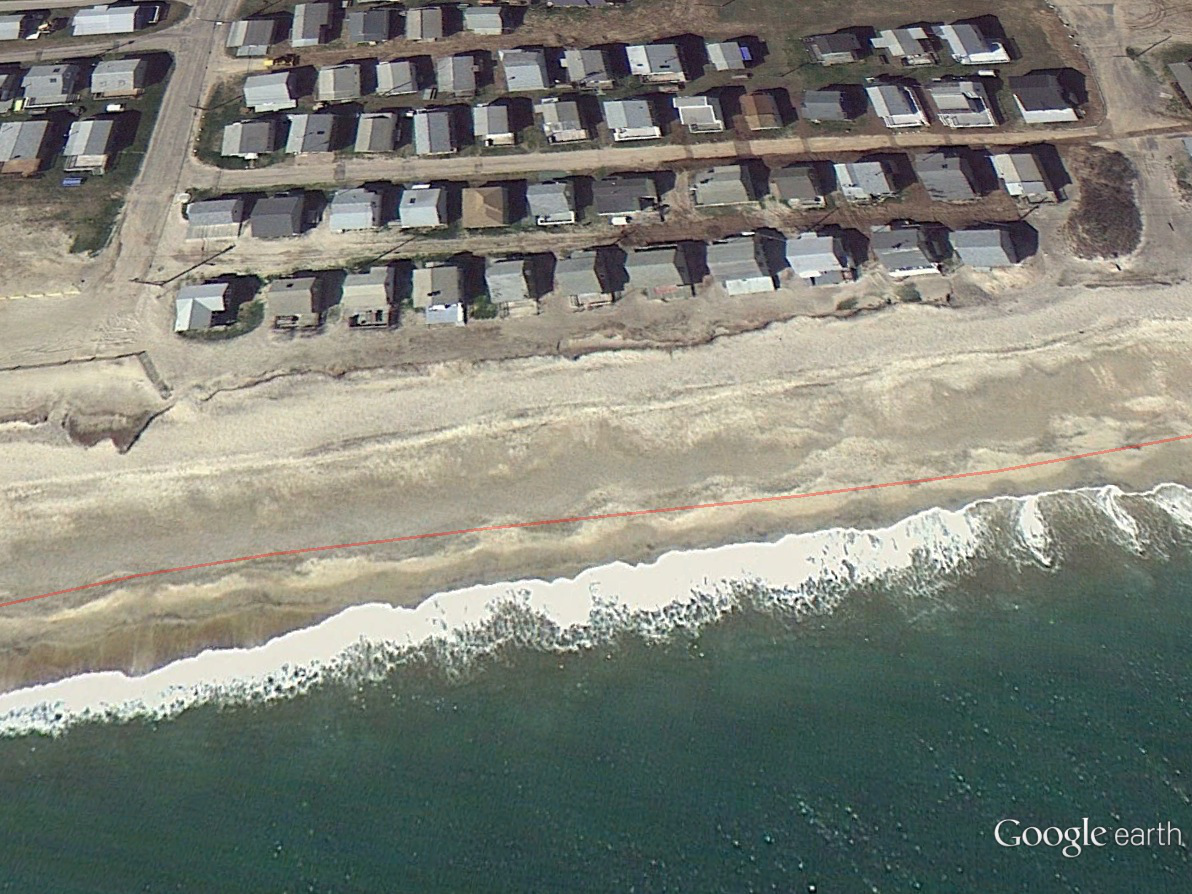 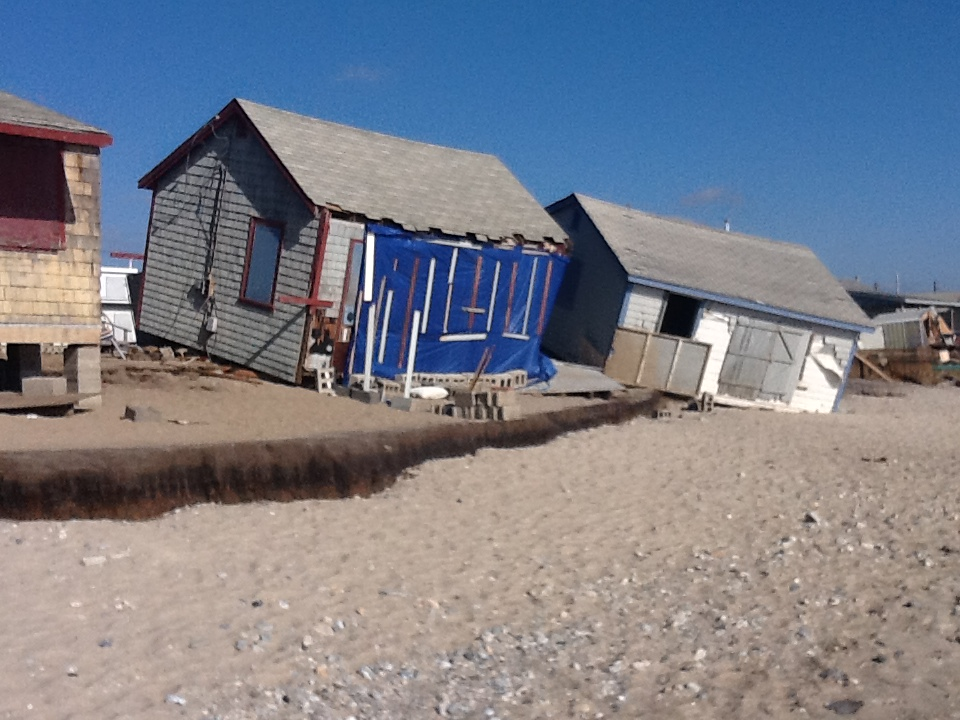 post-Sandy
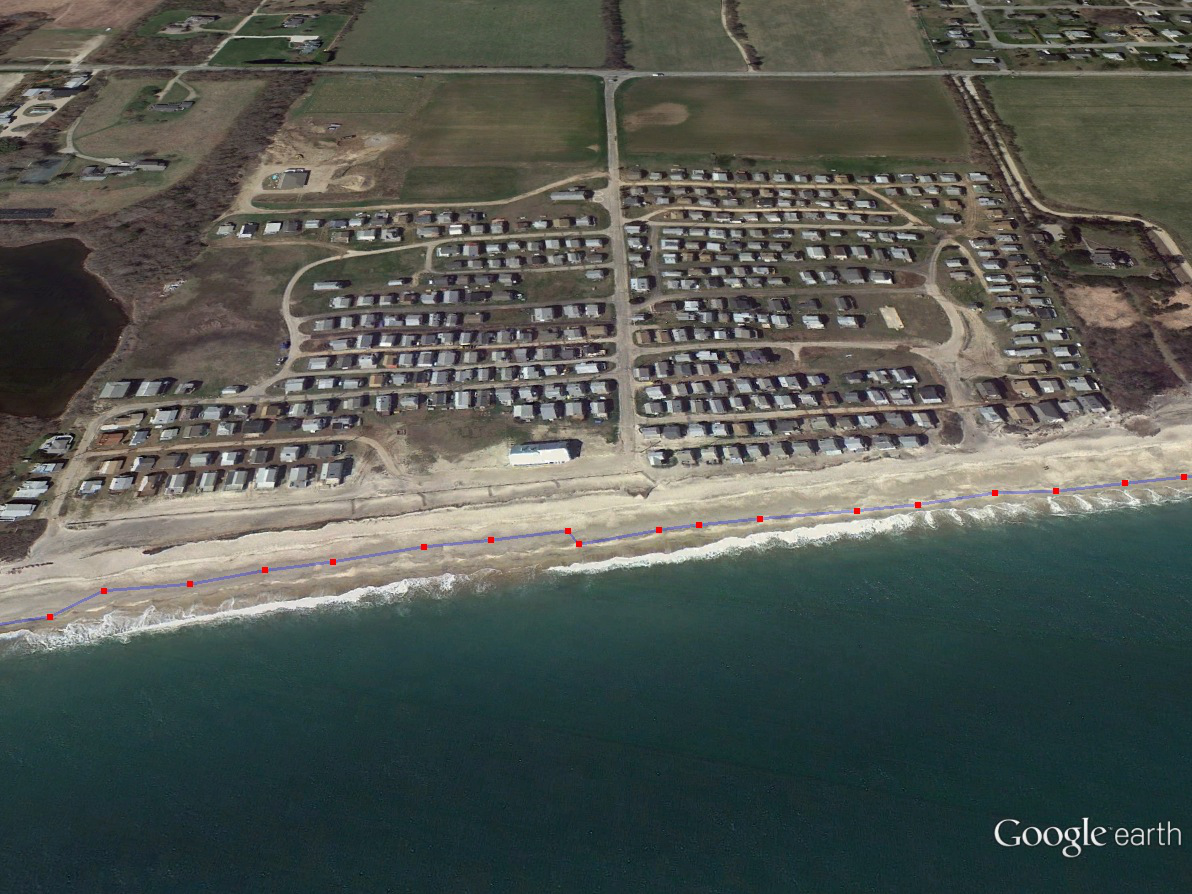 4/2/2012
5
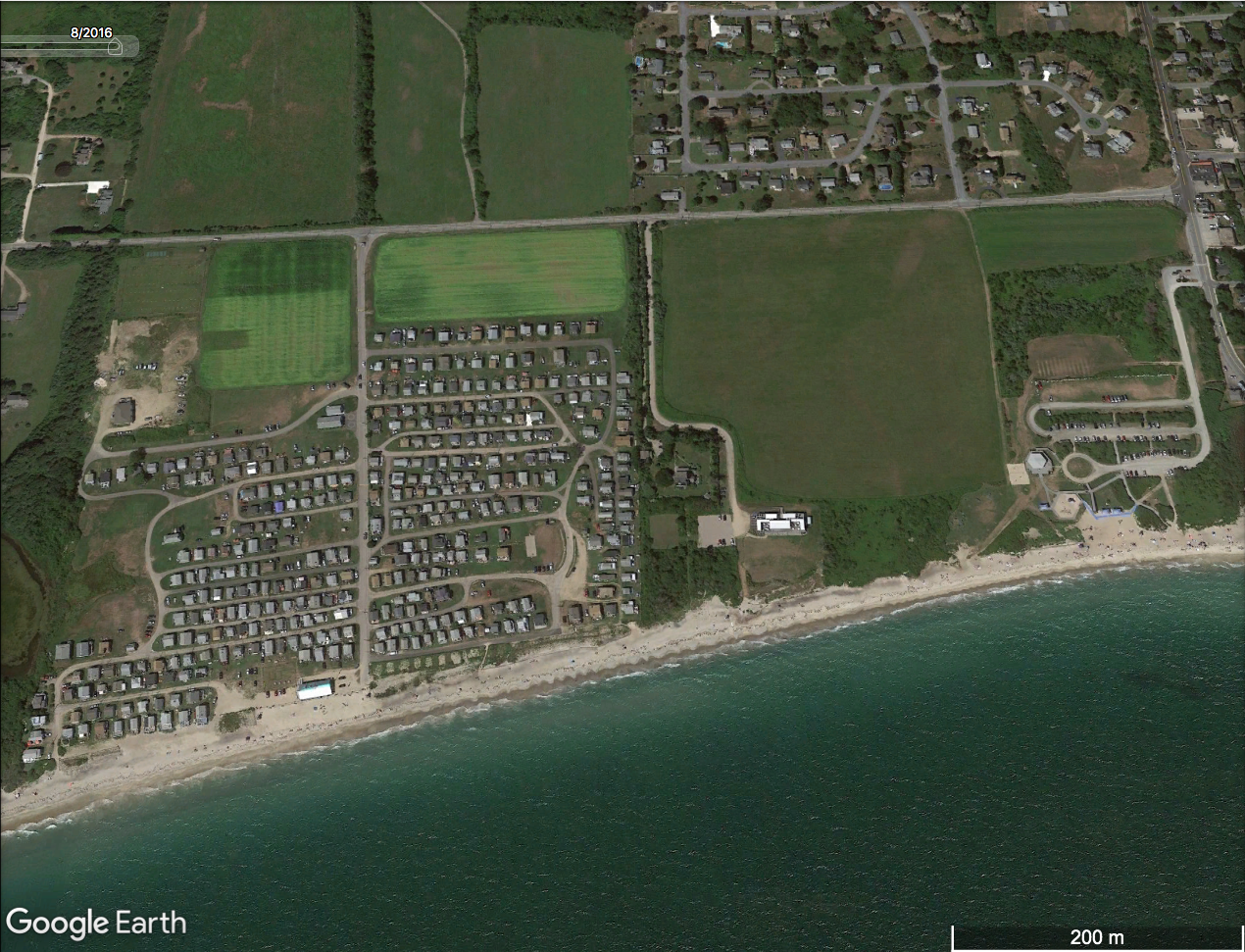 Field Trip Review
2016
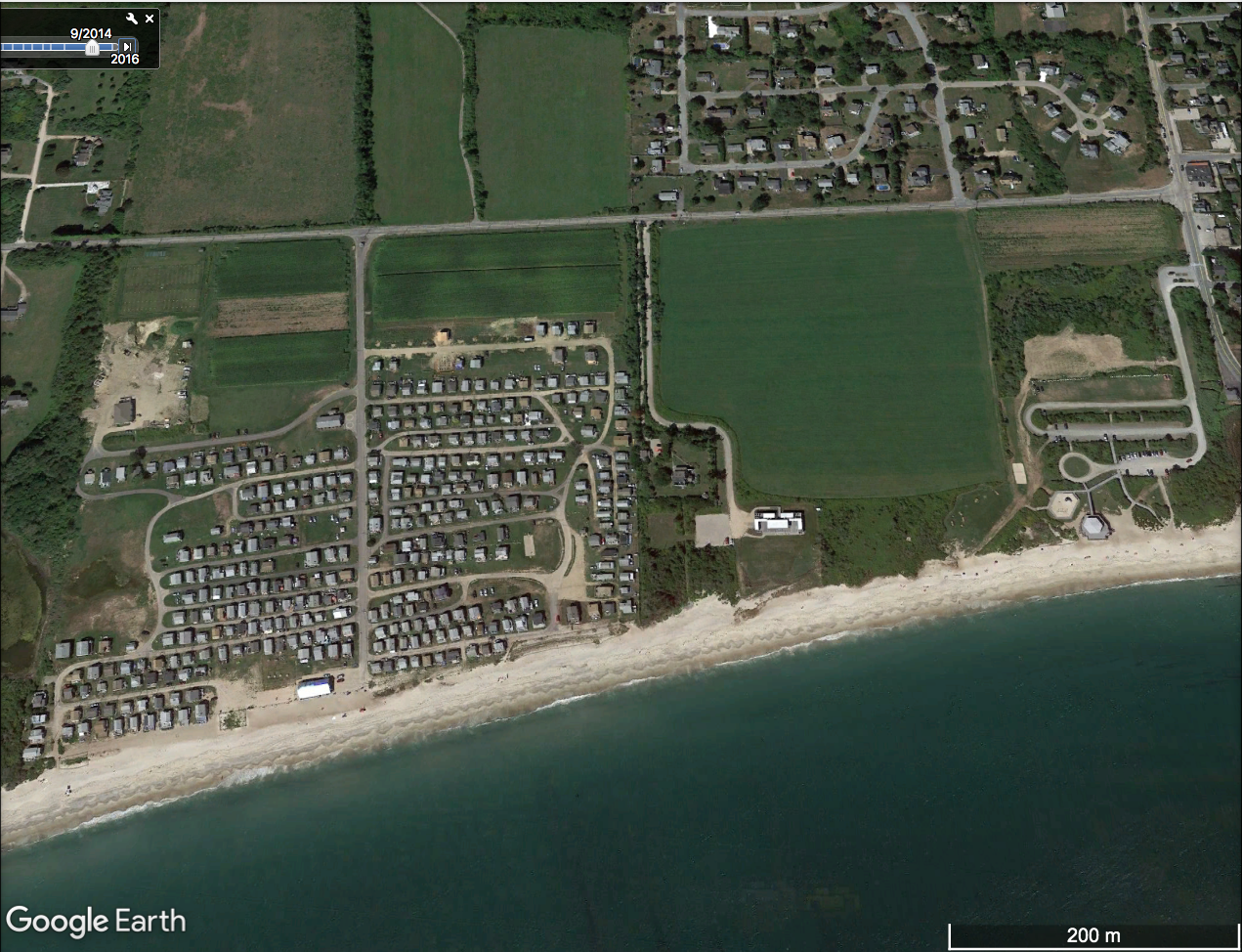 Pavilion
Pavilion
2014
Pavilion
Pavilion
Field Trip Review
2015
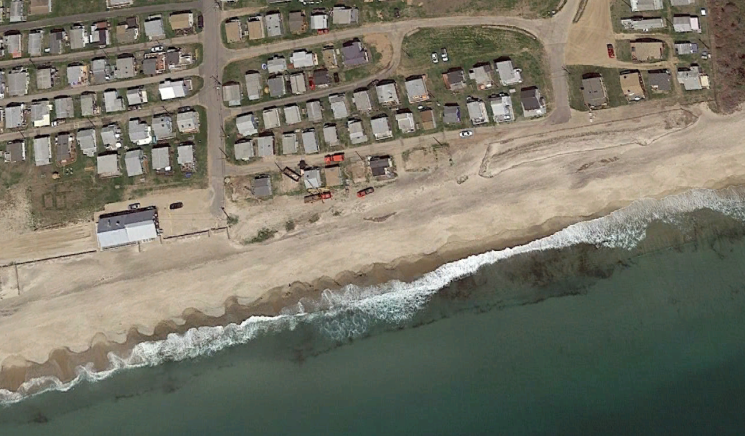 Field Trip Review
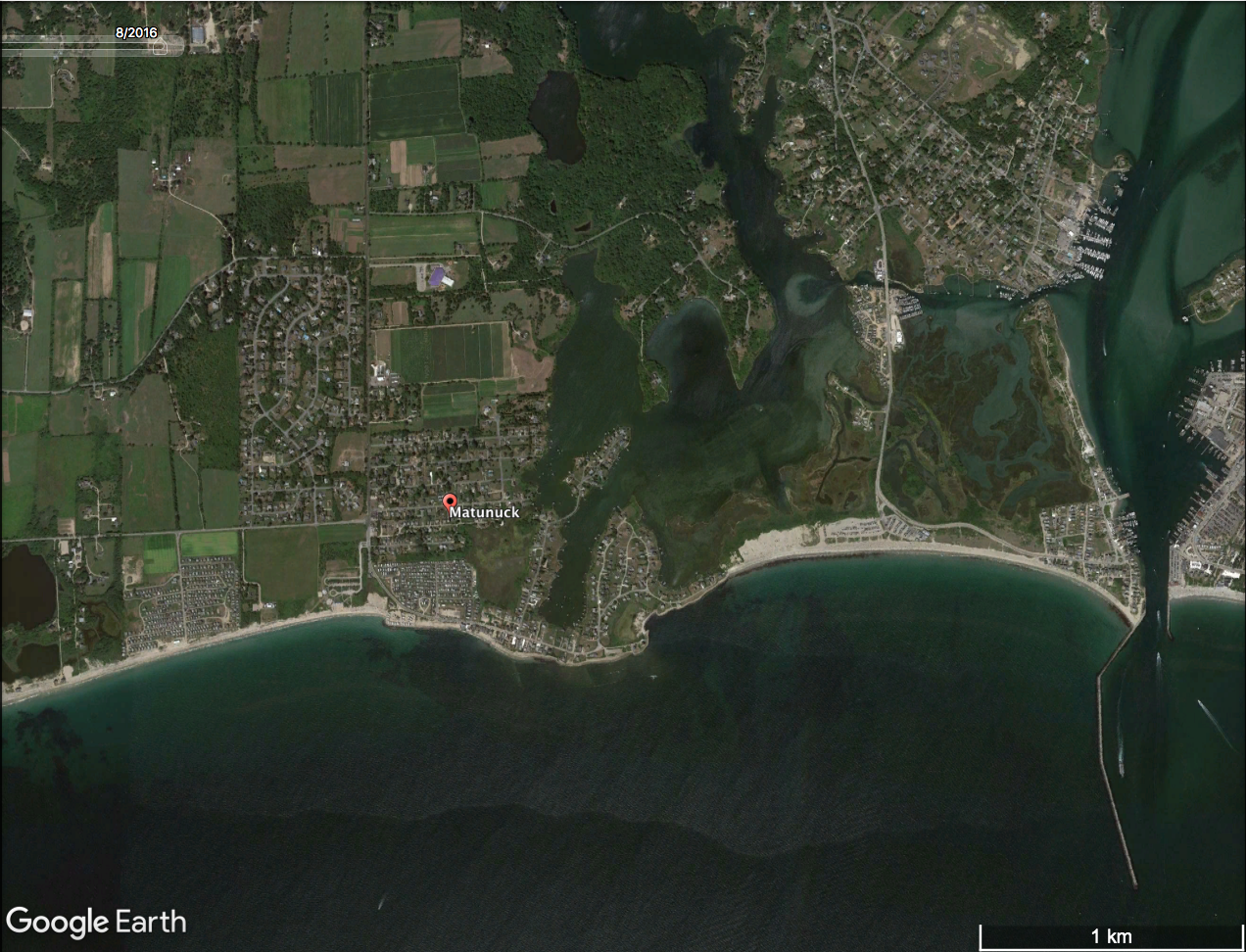 Ocean Mist
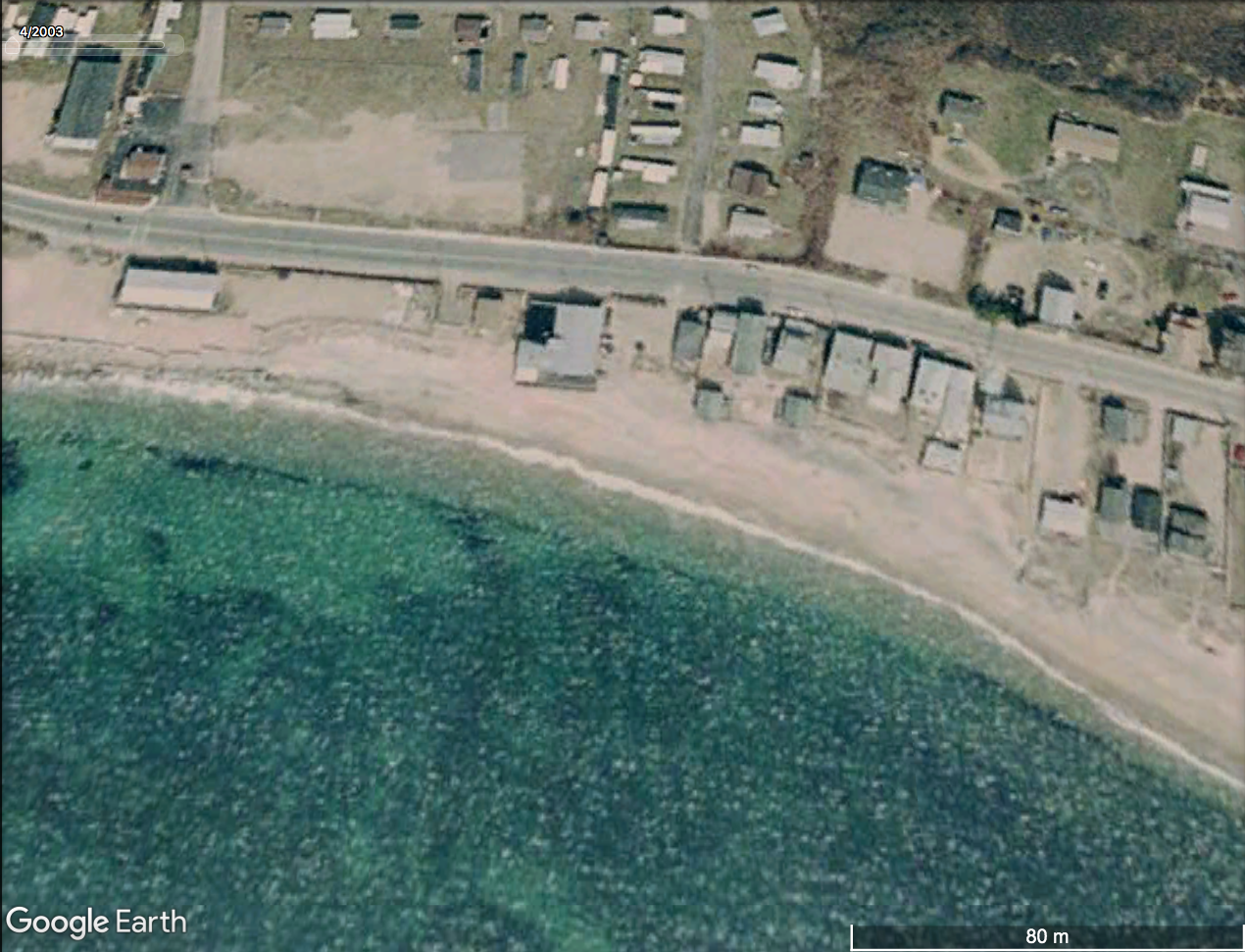 Field Trip Review
Ocean Mist
2003
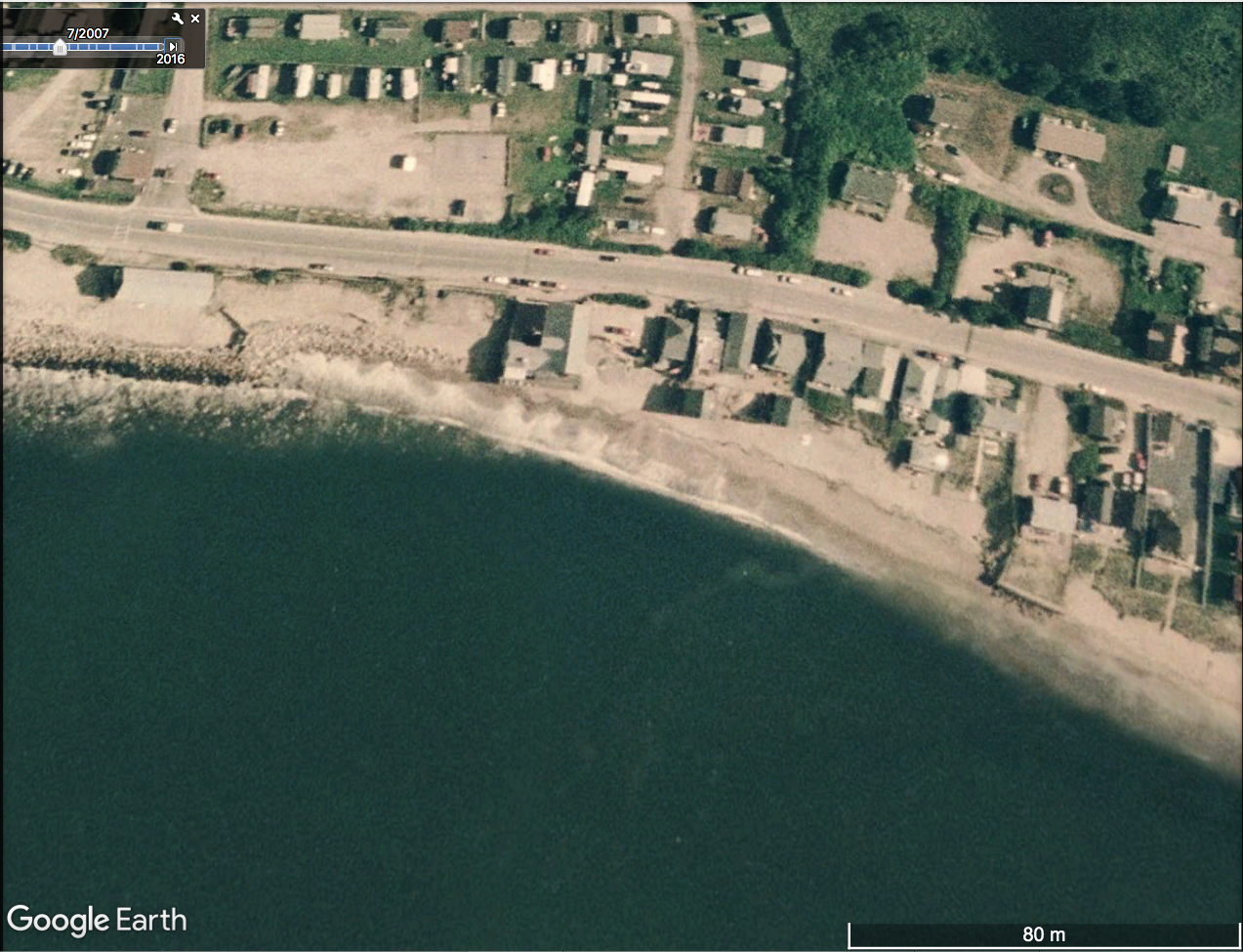 2007
Field Trip Review
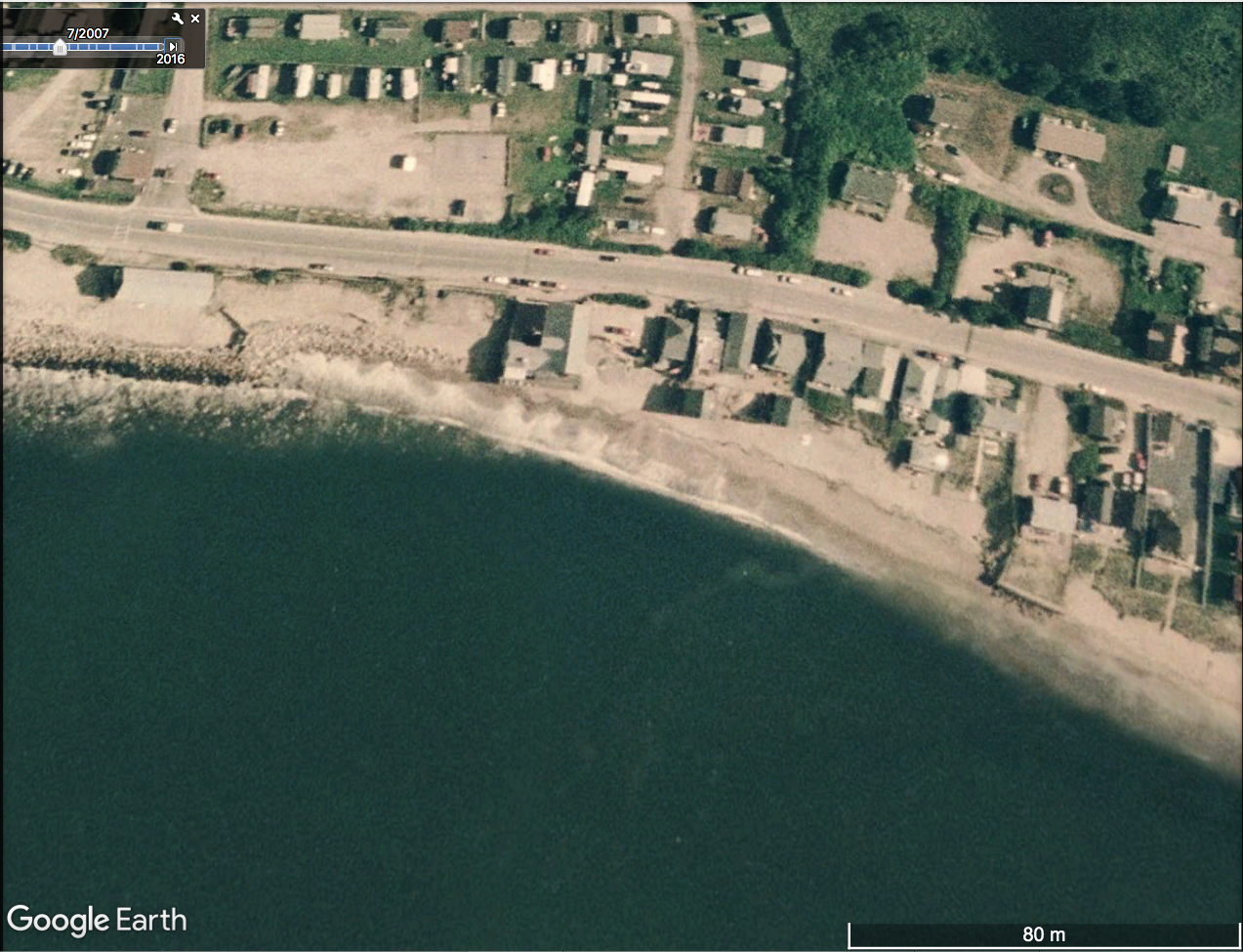 Ocean Mist
2007
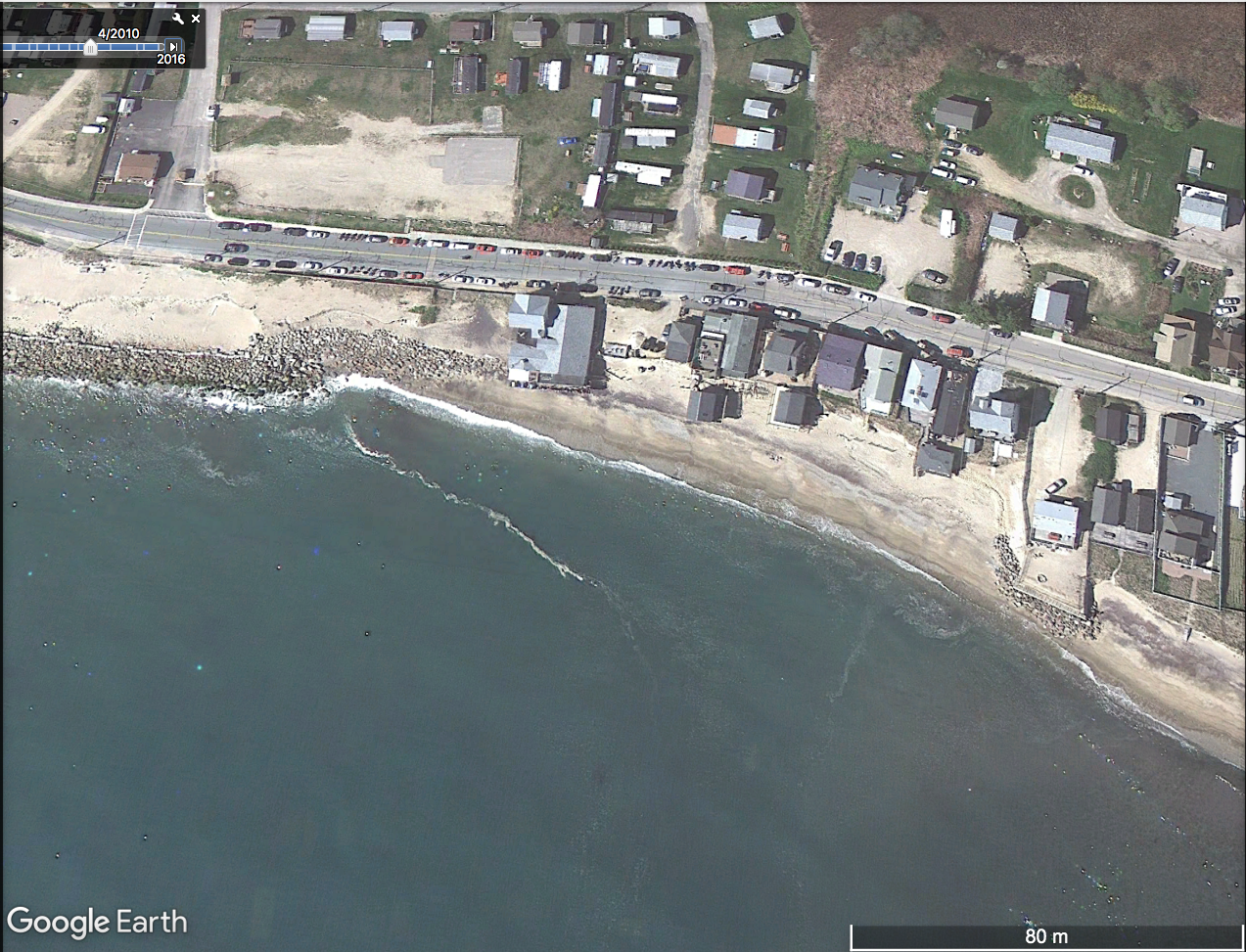 2010
Field Trip Review
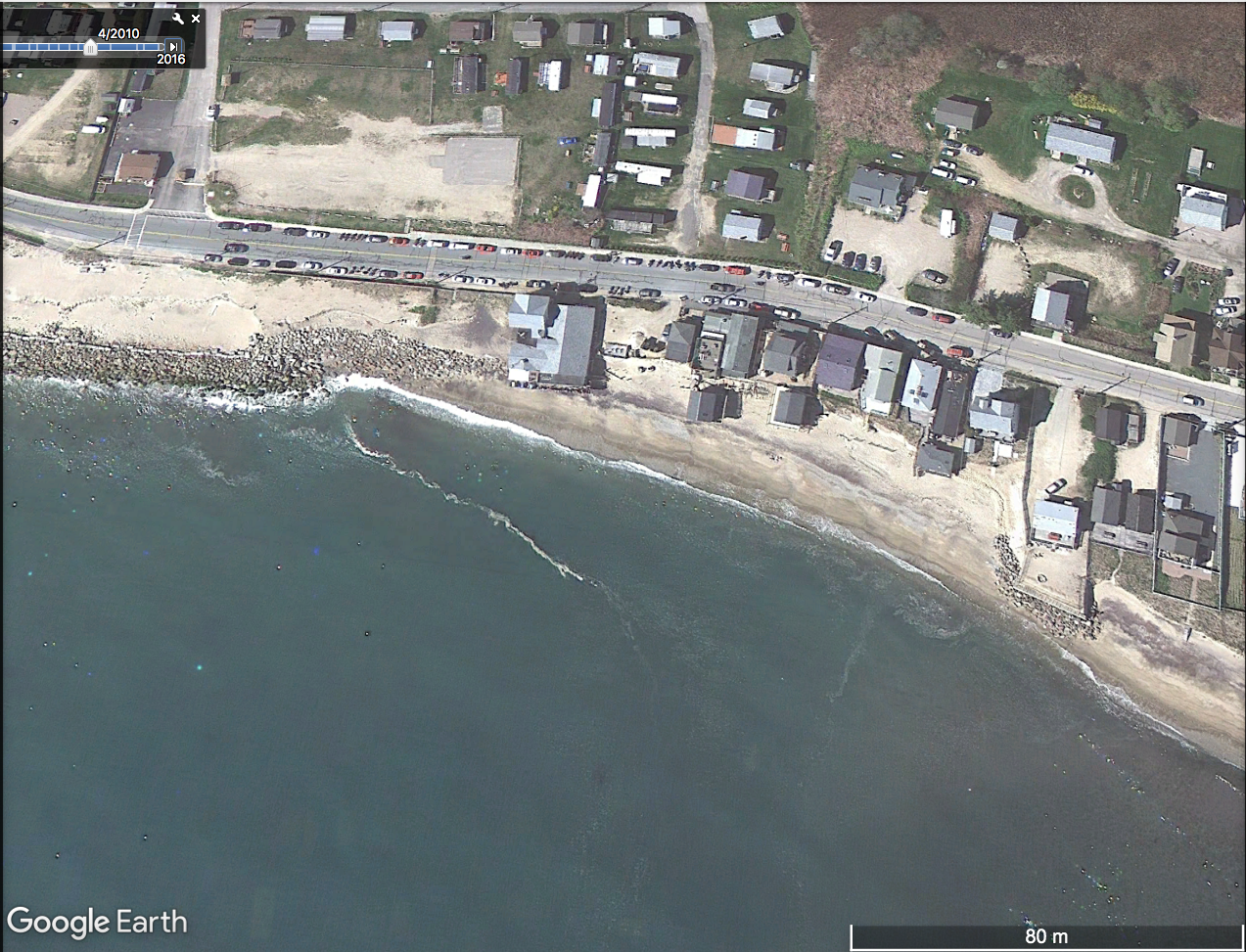 Ocean Mist
2010
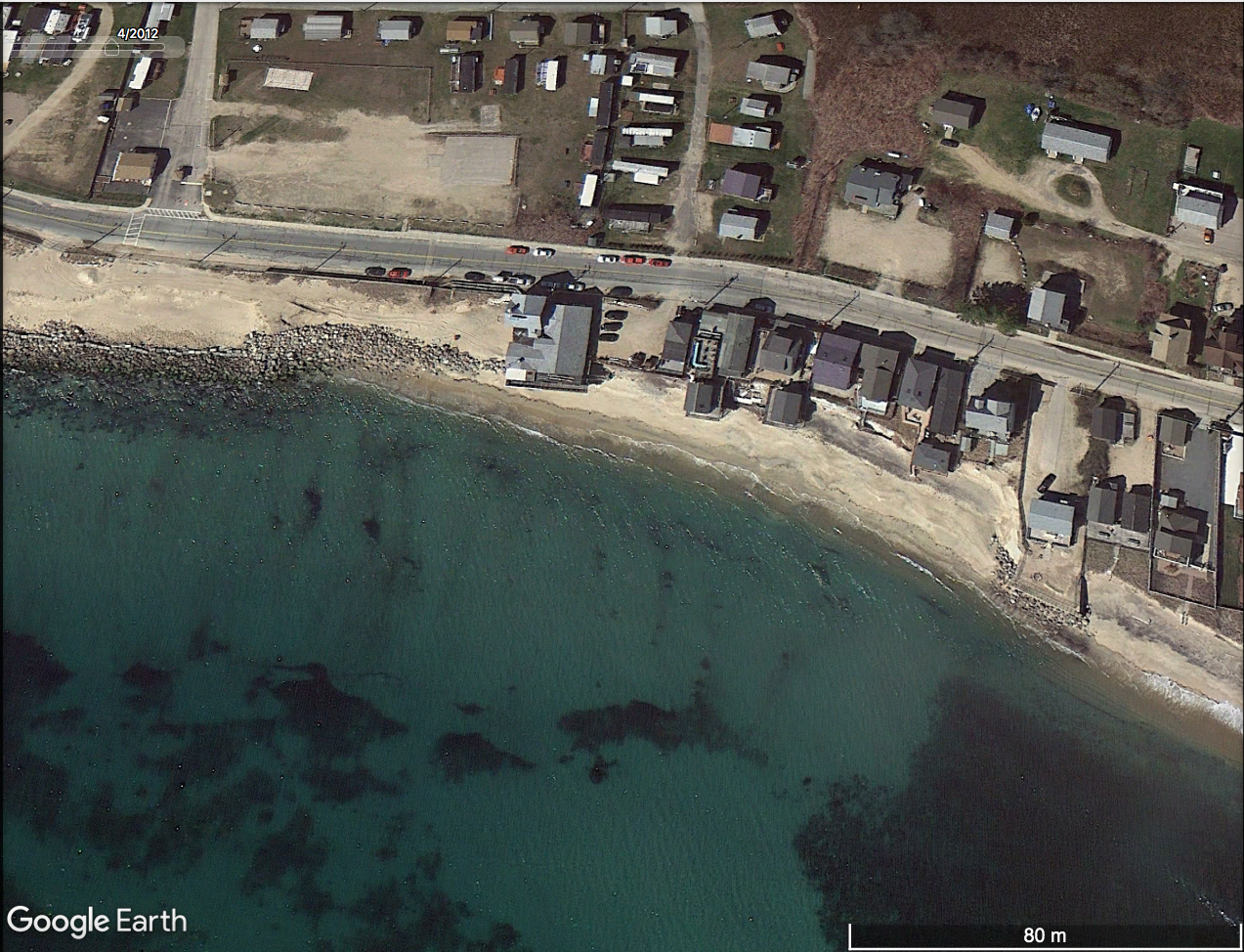 2012
pre-Sandy
Field Trip Review
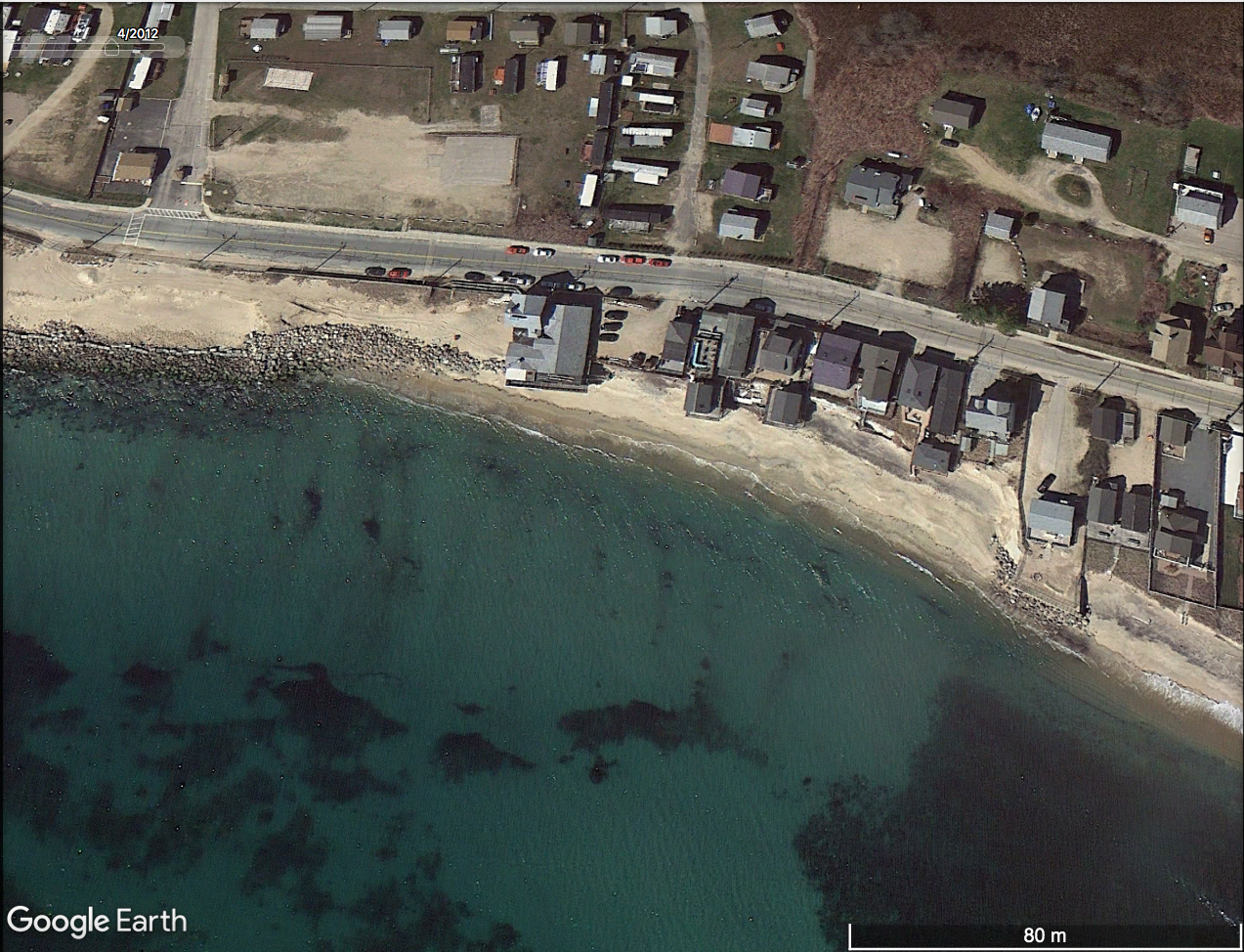 Ocean Mist
2012
pre-Sandy
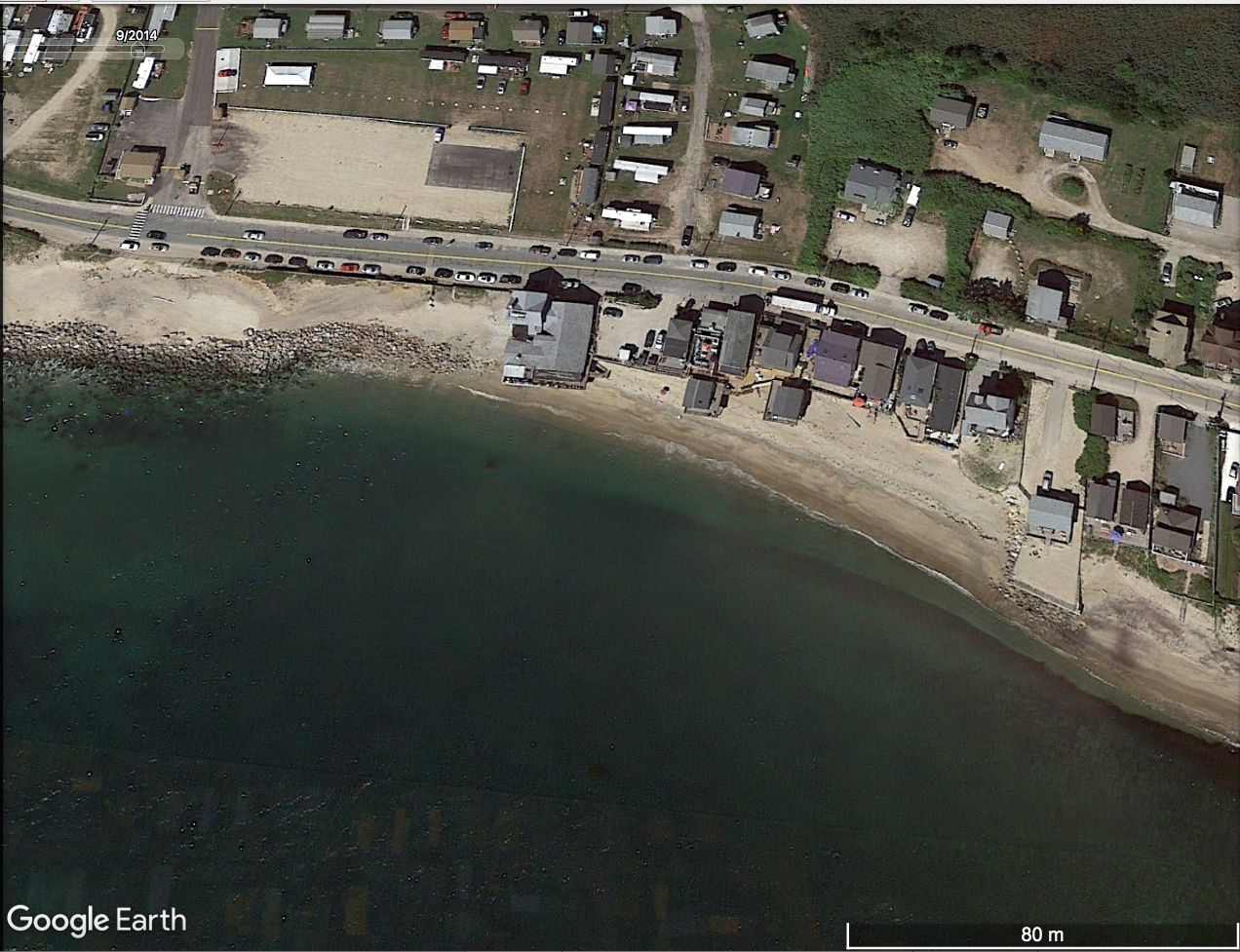 2014
Field Trip Review
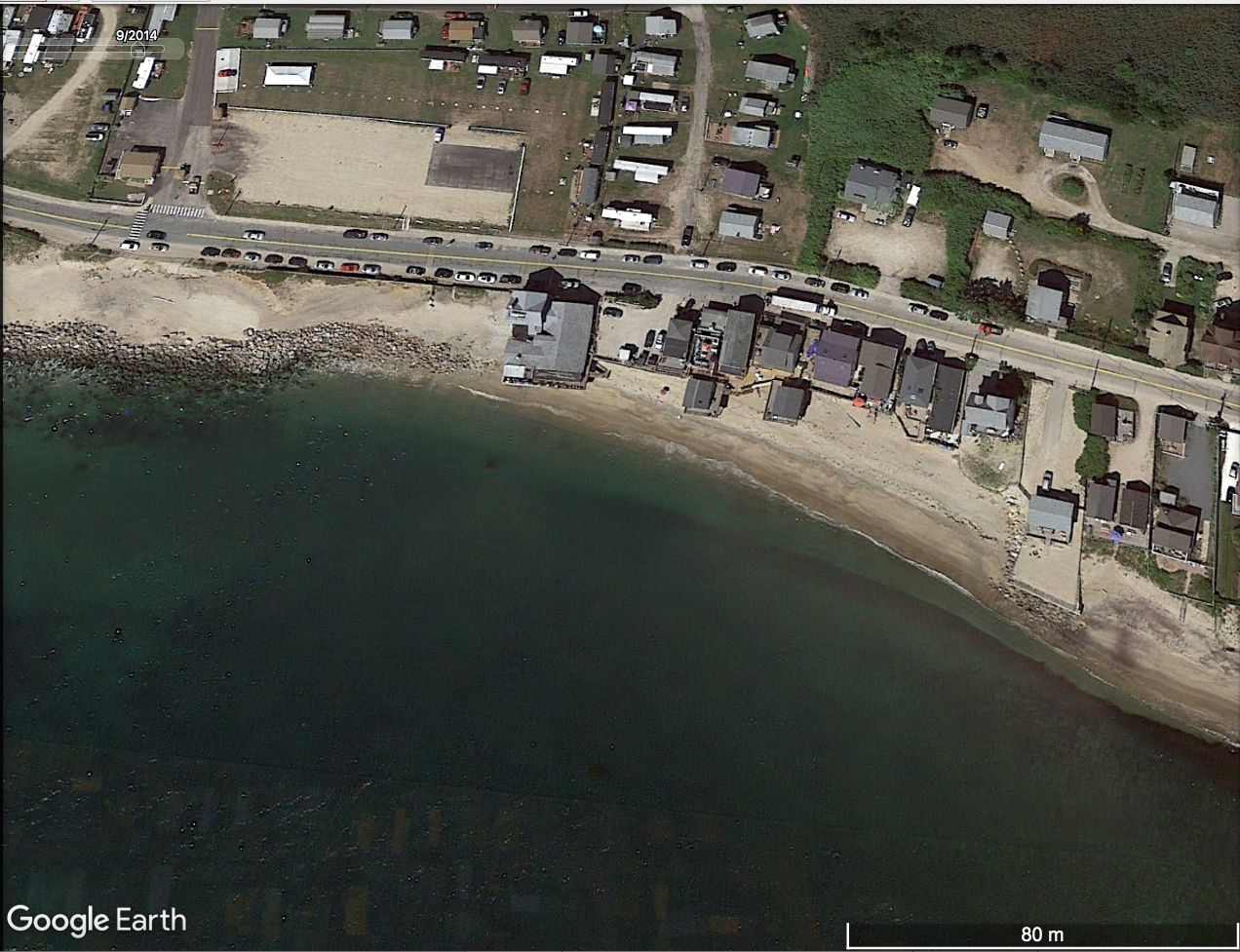 Ocean Mist
2014
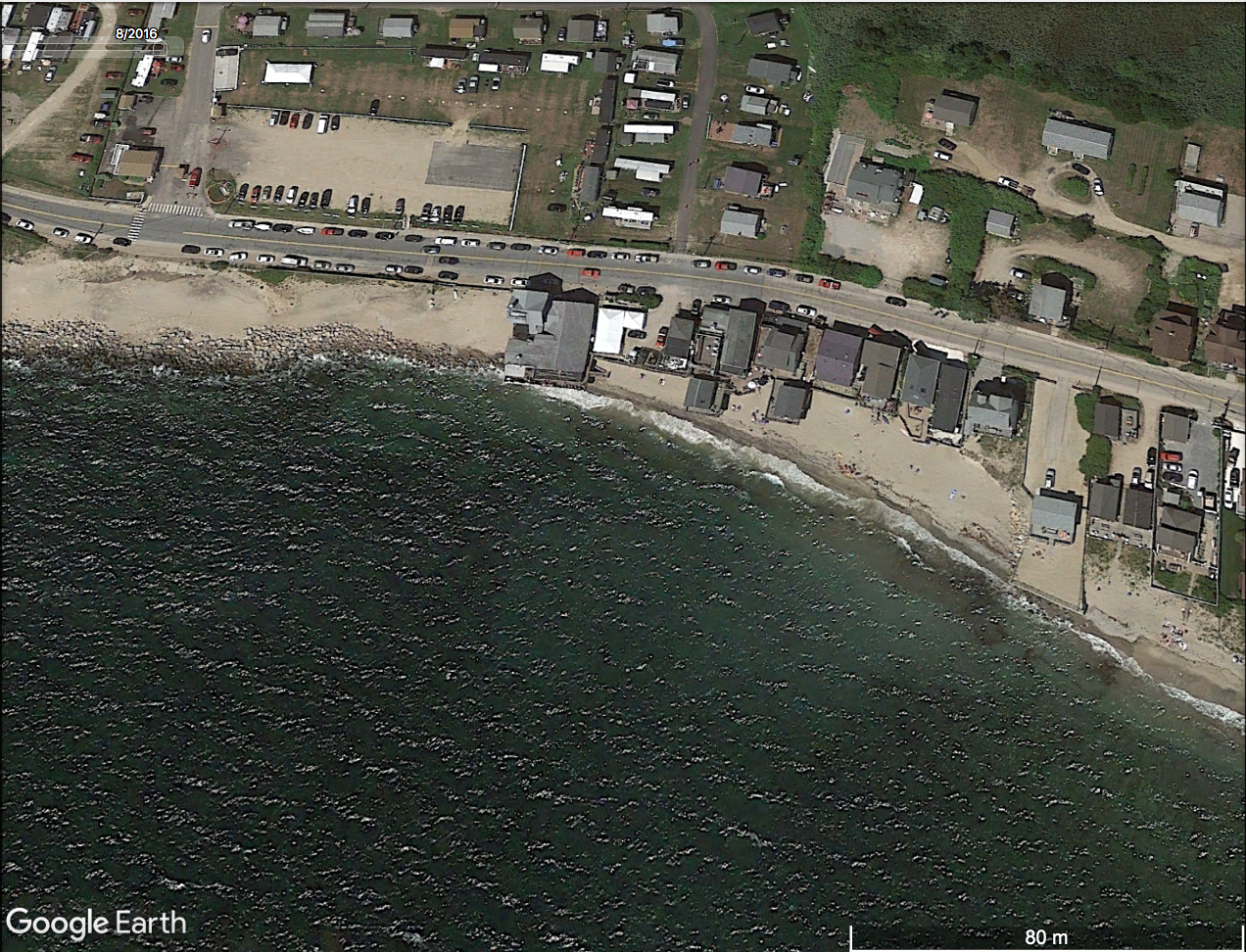 2016
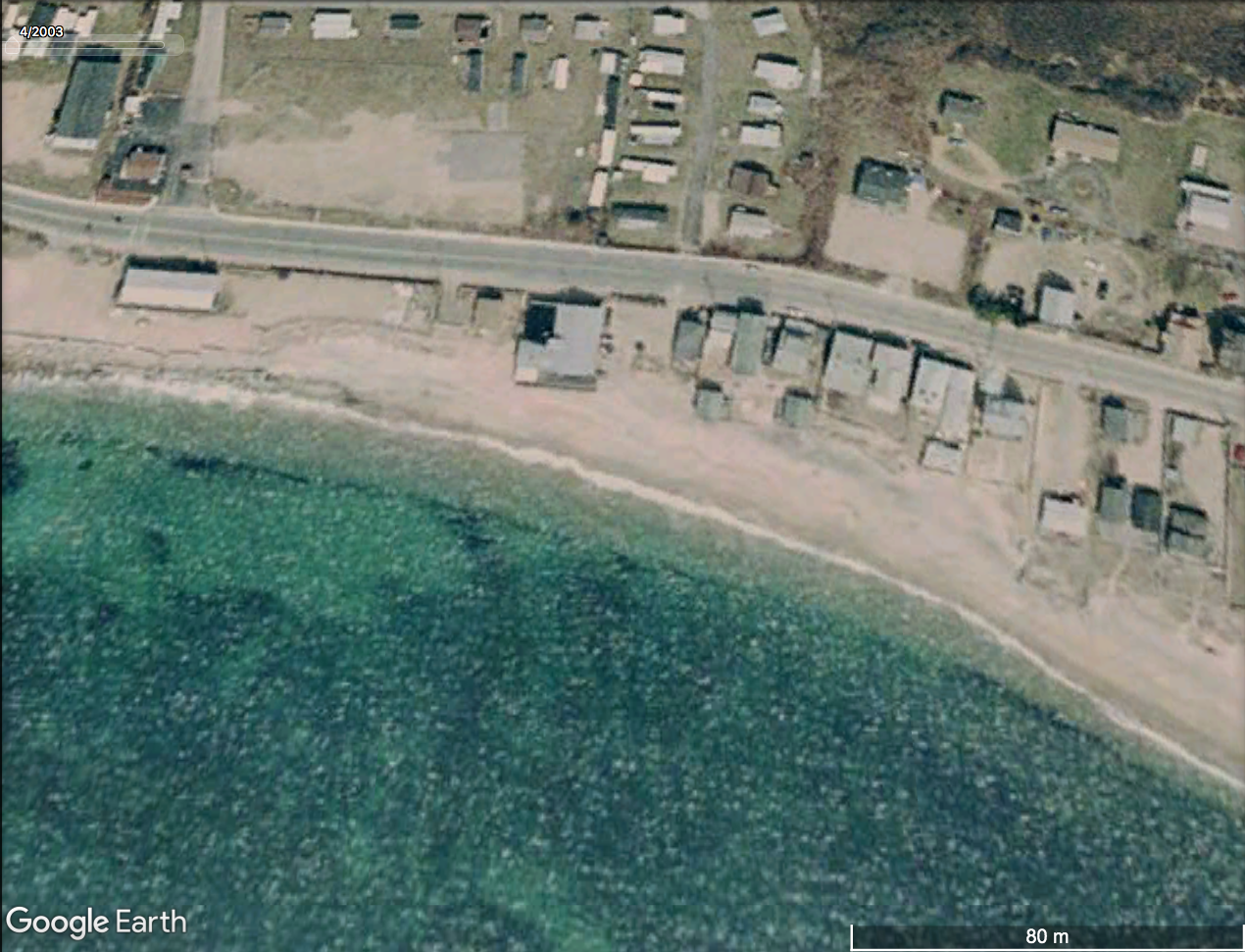 Field Trip Review
Ocean Mist
2003
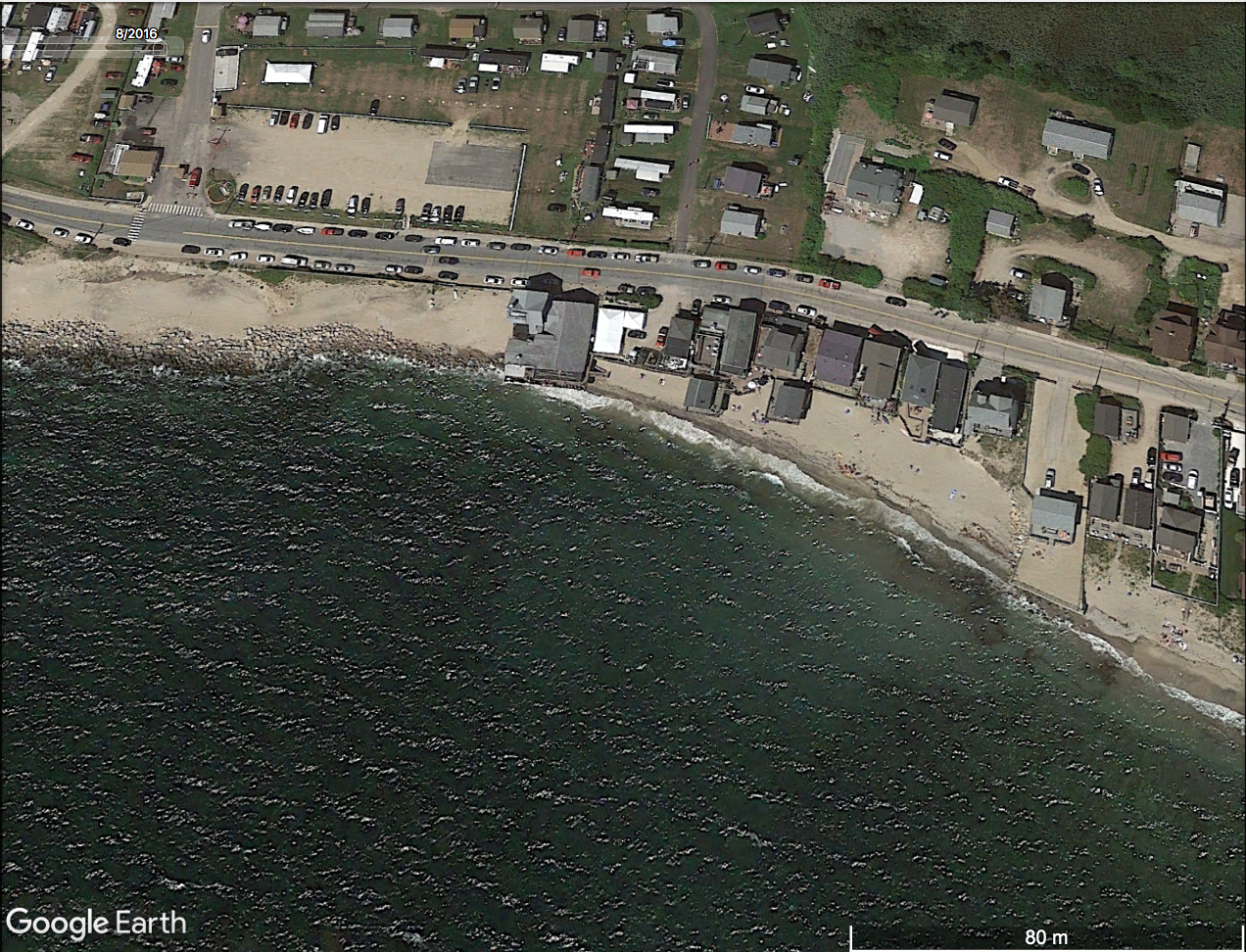 2016
Group Presentations
15
Impact of Global Change  on New England’s Coastal Environment 

	Global Change Topic		 	 	Societal Institutions 
	- global warming					- economy
	- sea level rise						- education
	- extreme weather					- family
	- corporate globalization			- politics
	- ecosystem disruption				- religion
	- expanding disease range
Demonstrates Critical Thinking
	4-person groups (TBD)
	2 minutes each (10 minutes total, 2 minutes fo questions)
	May 10th, 8-11 AM (during scheduled finals)
Levels of Critical Thinking (Spectrum)
16
1) Uninformed
	- never heard of it before
2) Hear-Say 
	- information from parents, friends, media?
3) Initial Fact Checking
	- check source of information without 
	  regard to quality of reference
4) Advanced Fact Checking
	- use high-quality references or collect data
5) Discrimination
	- able to ID good and bad arguments
	- see alternative interpretations
6) Critical Thinker	
	- ID issue, 
	- gathers relevant info, 
	- reasoned interpretations
	- possible alternatives  
	- communicate results
Group Projects
17
6) Critical Thinker	
	- ID issue, 
	- gathers relevant info, 
	- reasoned interpretations
	- possible alternatives  
	- communicate results
Accepter vs Deny-er
Accepter vs So-What-er
Person #1
Introduction
- identify the Issue
- set the stage
Person #2
Person #3
Interpretation #1
- gather data/info
- reasoned interpretation
Interpretation #2
- gather data/info
- reasoned interpretation
Societal Implications
- One or more societal institutions
- Related to interpretations
- What could/should be done
Person #4
Group Projects
20
Story Board
Introduction
Interpretation #1
Interpretation #2
Summary
ID Key Issue
Background  Info
5 W’s
Interpretations
Possible Option
Supporting Data
Interpretation
Strength/weakness
Possible Option
Supporting Data
Interpretation
Strength/weakness
Summarize Causes
Societal Implications
Mitigation Options
What to do?
Cause of Global Warming

Temps rising
where => globally
when => since XXXX
how much => X˚C
why – GHG, sunspots

Interpretation
not rising (faulty data)
rising (natural)
rising (GHG & man)
Not Rising
Supporting Data
errors in data collection
data fudging
Summarize Arguments
key parts of arguments
select an interpretation

Societal Implications
- economic, political
   (people avoid him)

Mitigation Options
- curb fossil fuels ($$)
- green energies ($)
Rising & Natural
Supporting Data
correlation w/ 
      natural cycles
Rising & Human
Supporting Data
CO2 & Temp correlation
City of New Orleans (Example)
21
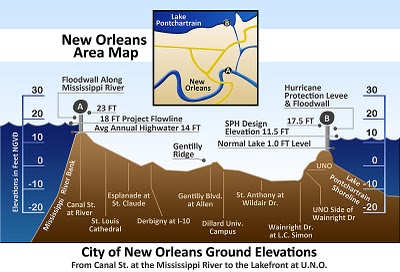 Group Projects
22
Story Board – New Orleans
Introduction
Interpretation #1
Interpretation #2
Summary
ID Key Issue
Background  Info
5 W’s
Interpretations
Possible Option
Supporting Data
Interpretation
Caveats?
Possible Option
Supporting Data
Interpretation
Caveats?
Summarize Causes
Societal Implications
Mitigation Options
What to do?
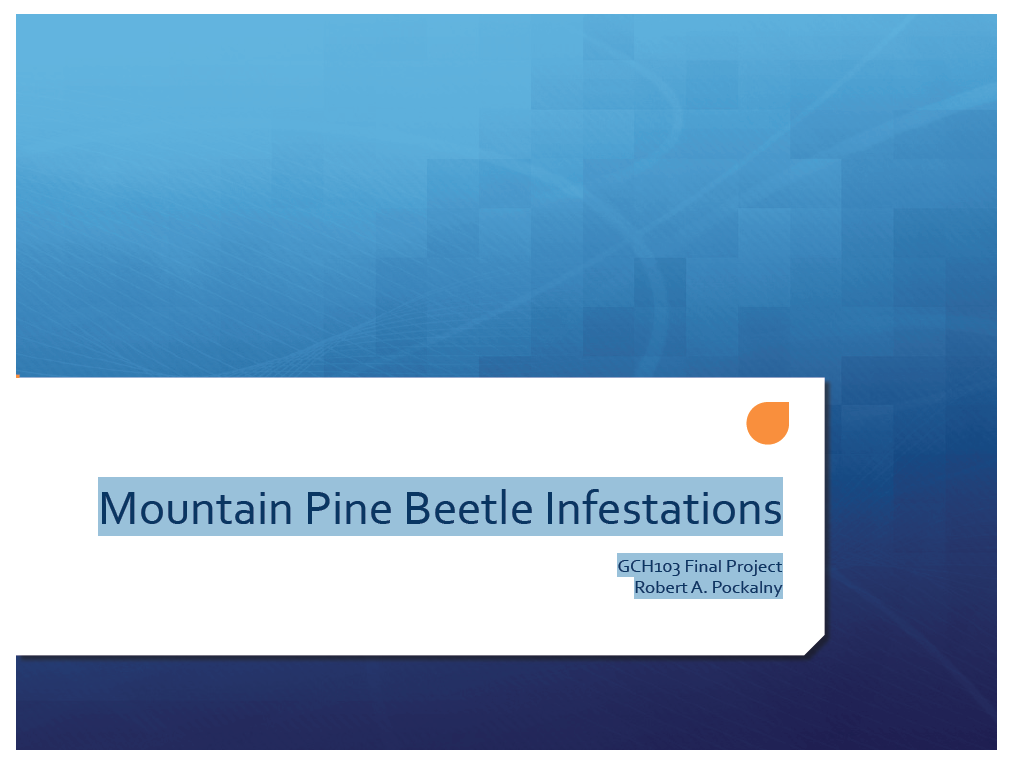 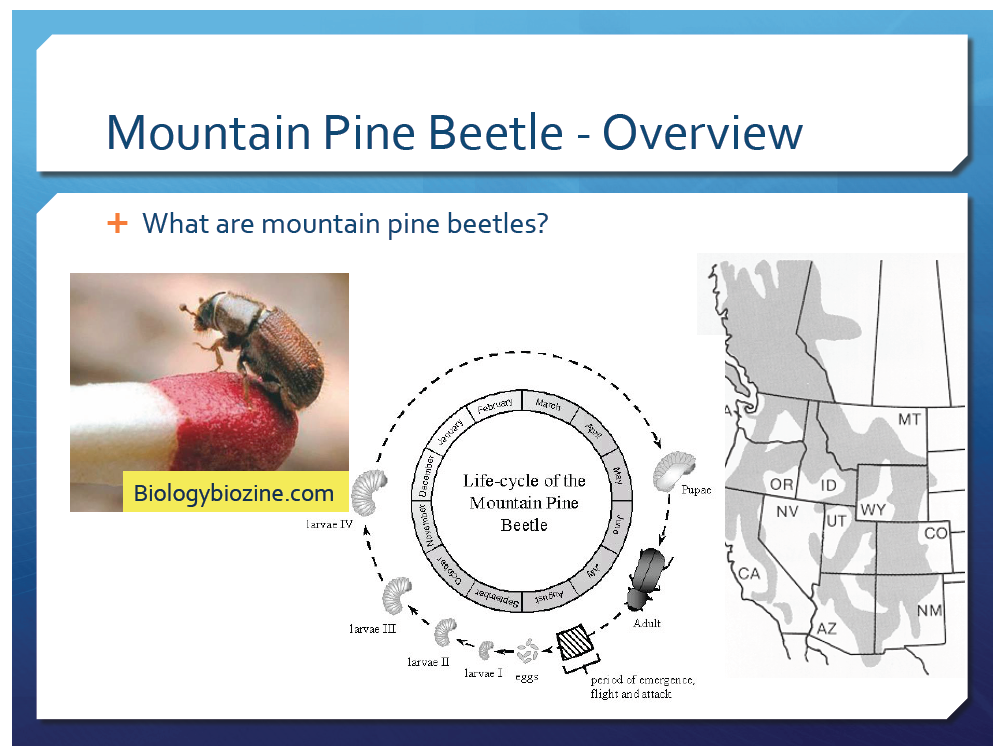 IDENTIFY THE ISSUE
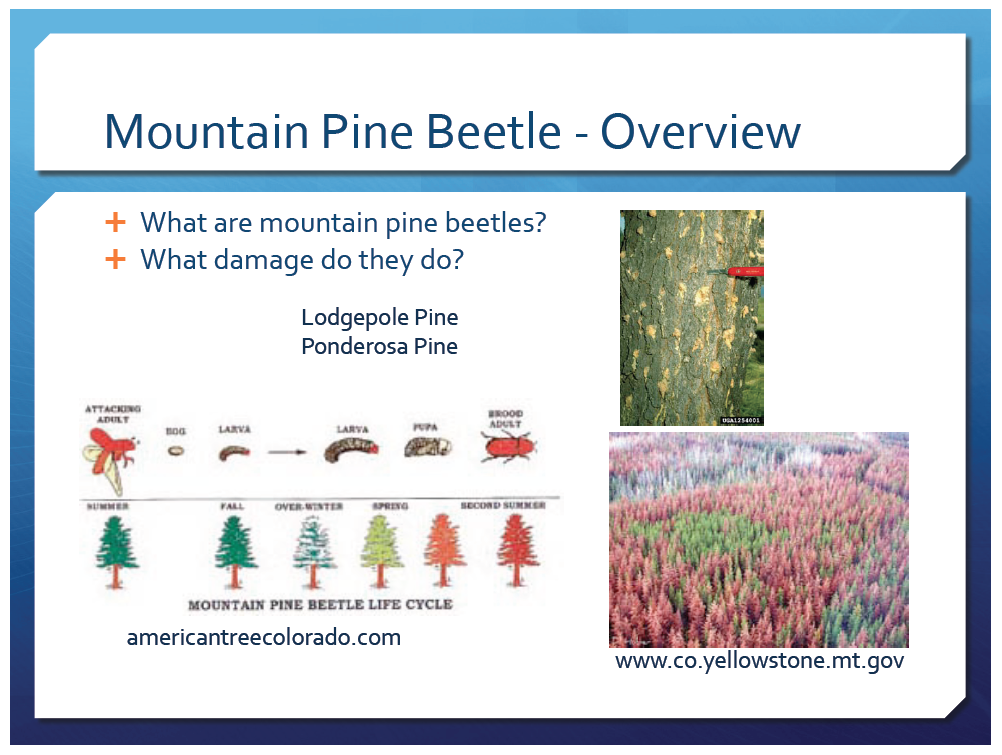 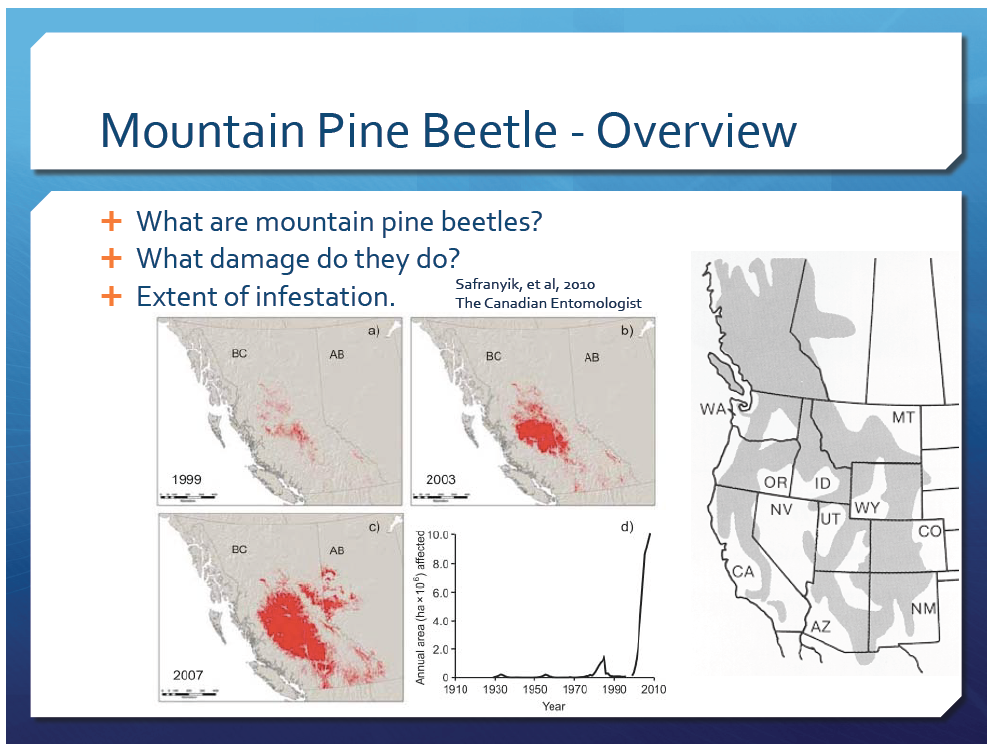 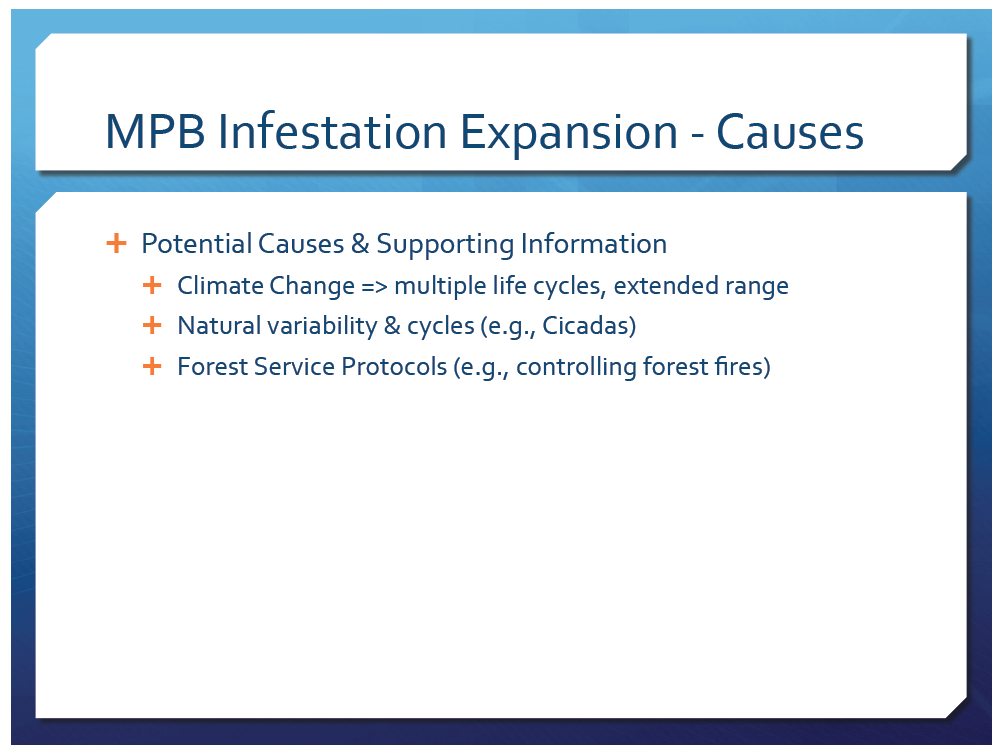 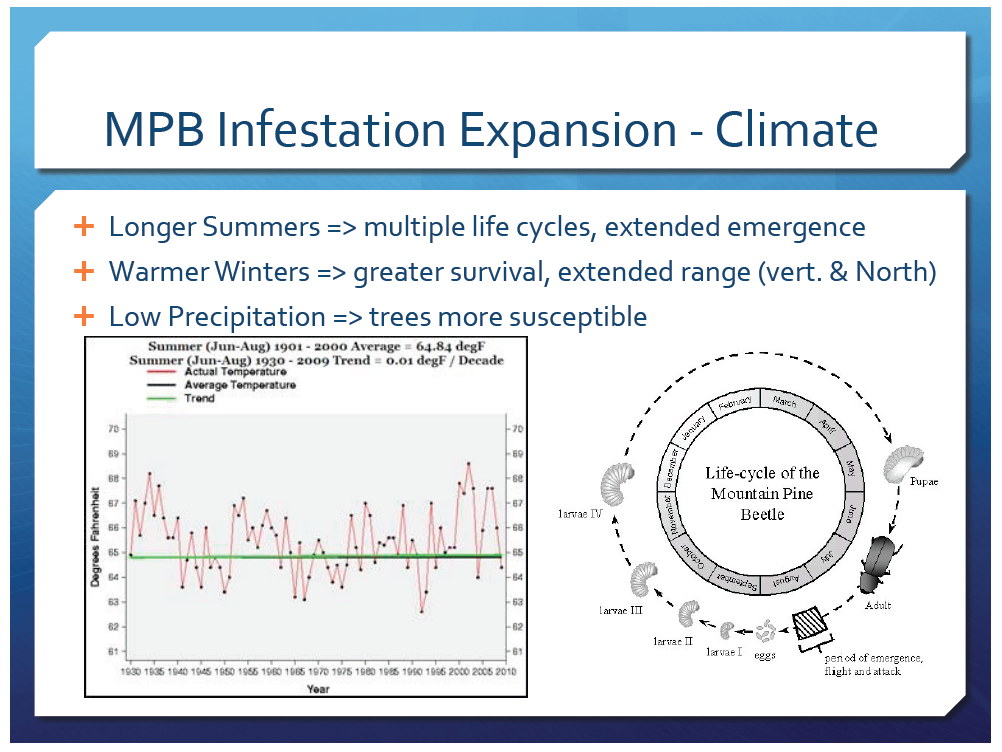 INTERPRETATION #1
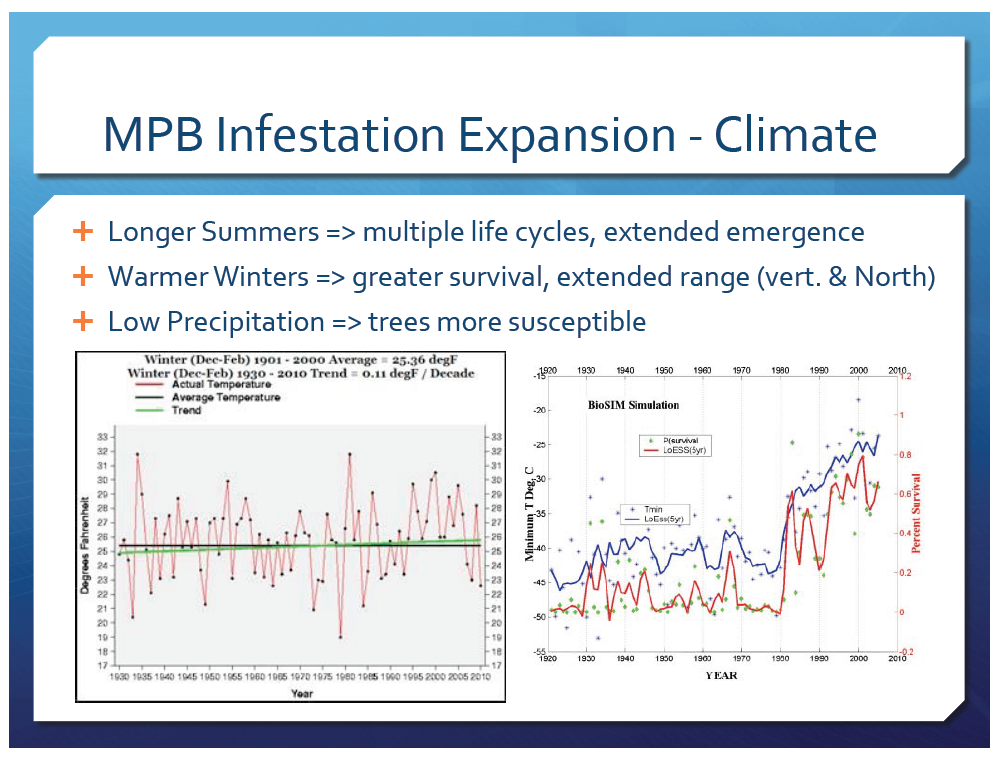 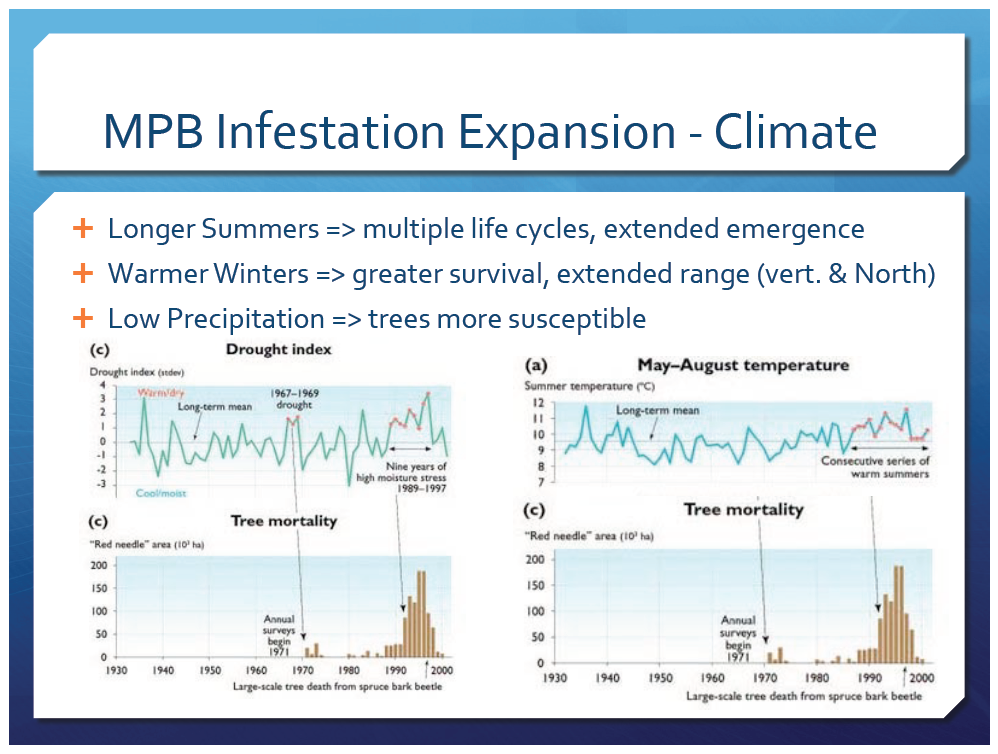 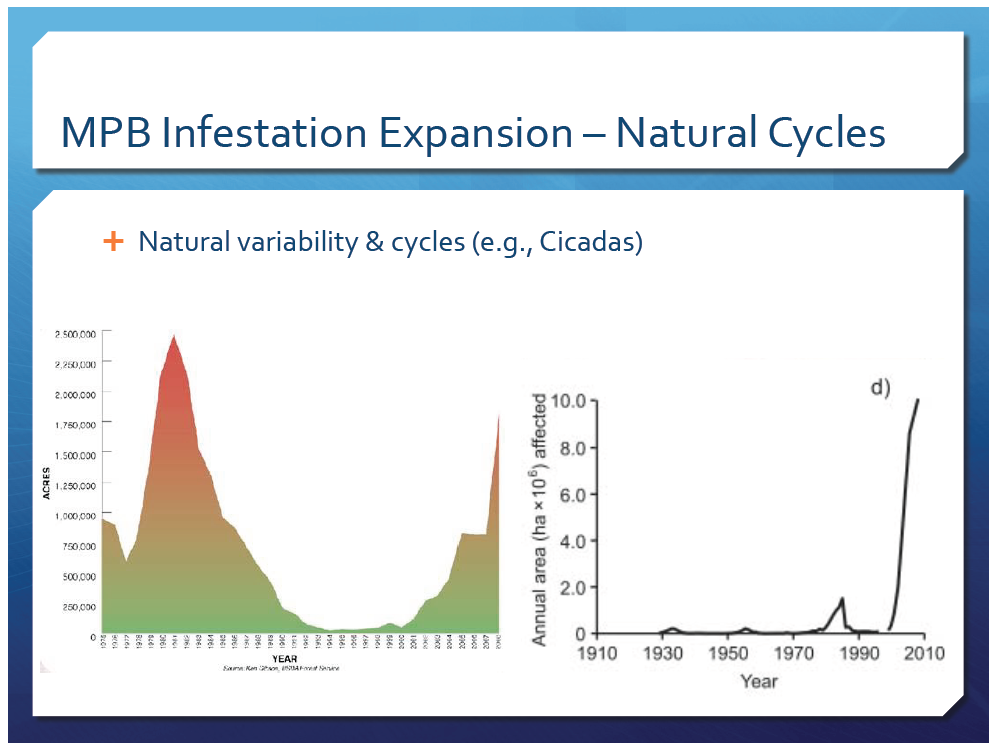 INTERPRETATION #2
Infestations every 20 years (e.g., Cicadas, 17 years)
Recent increase in affected areas is an artifact of better observation tools
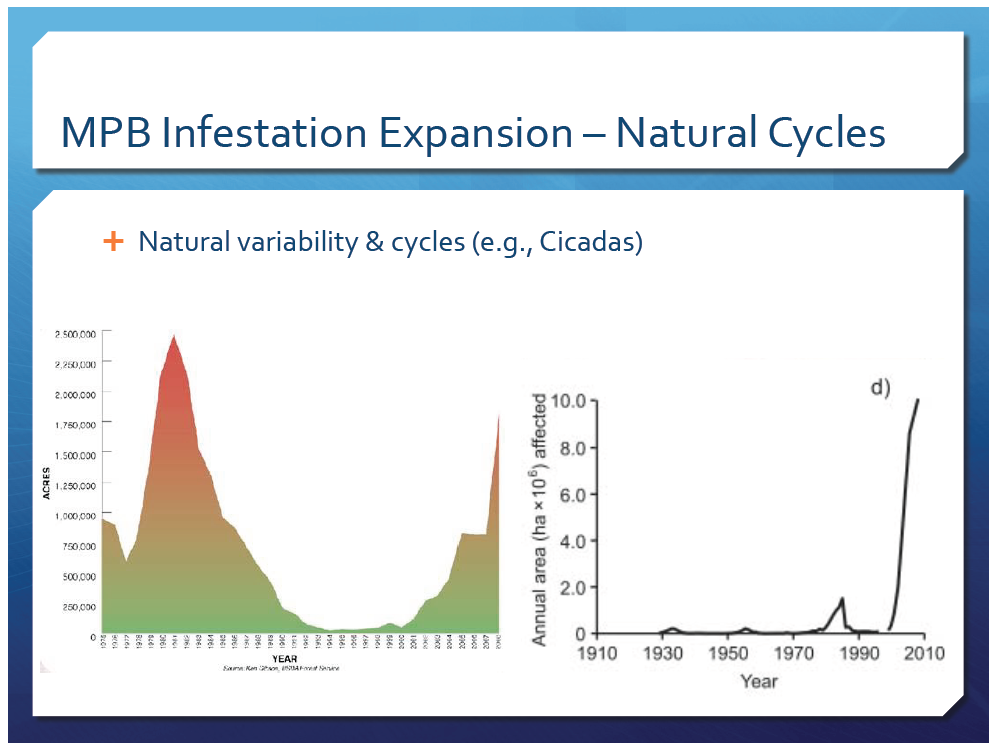 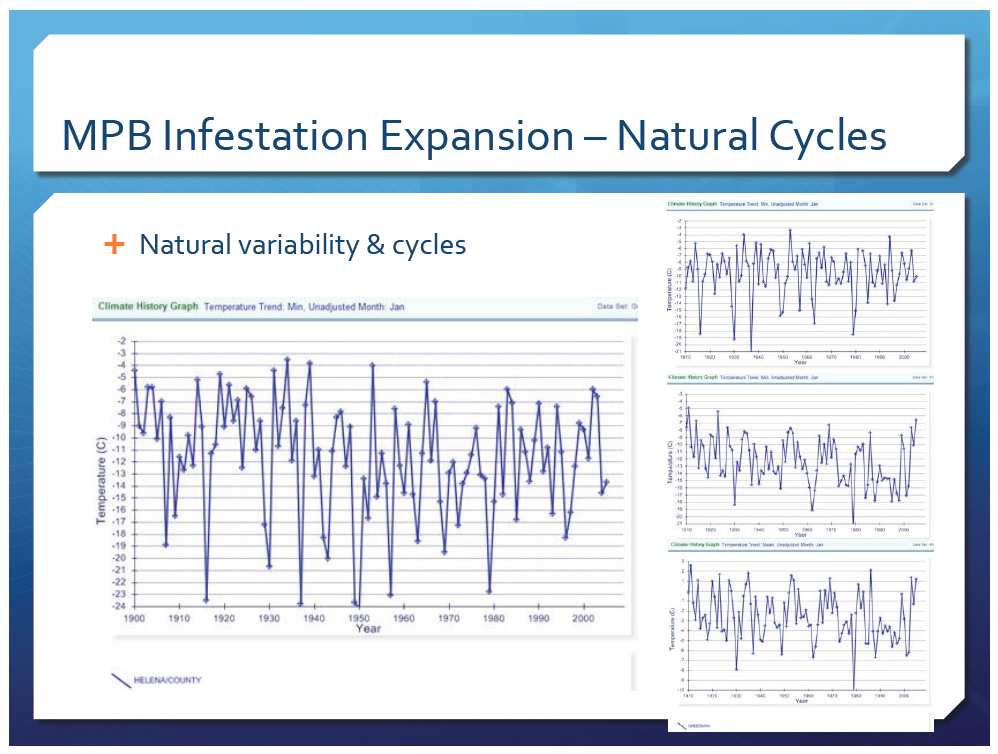 will end up costing an estimated 11,000 jobs over the next 14 years.
Winters are actually getting colder
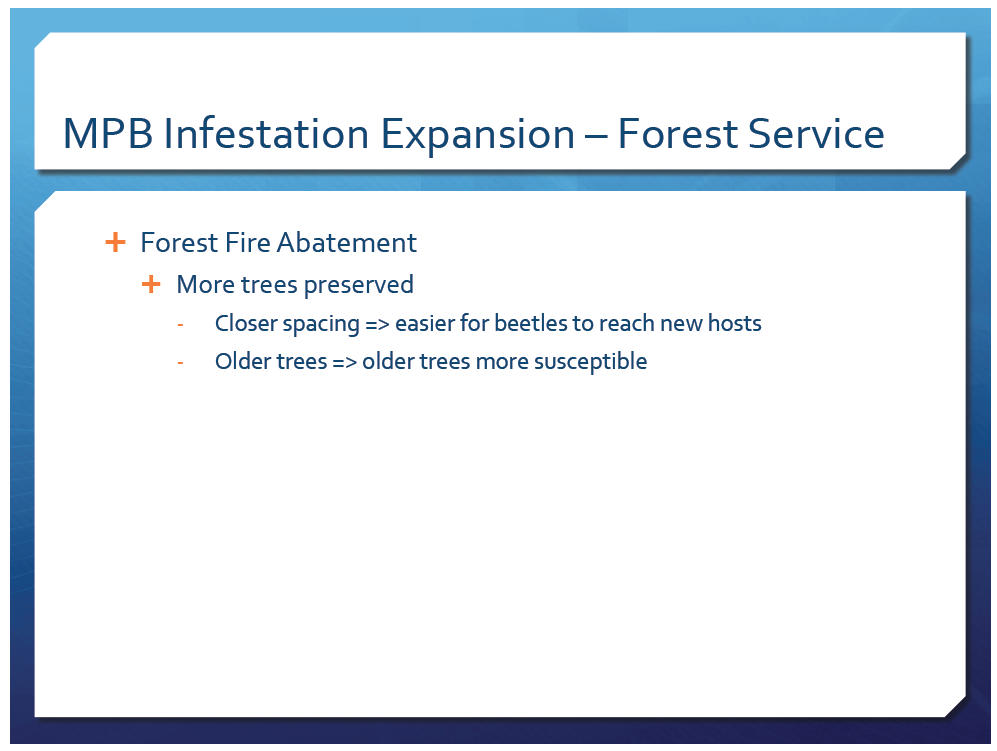 INTERPRETATION #3
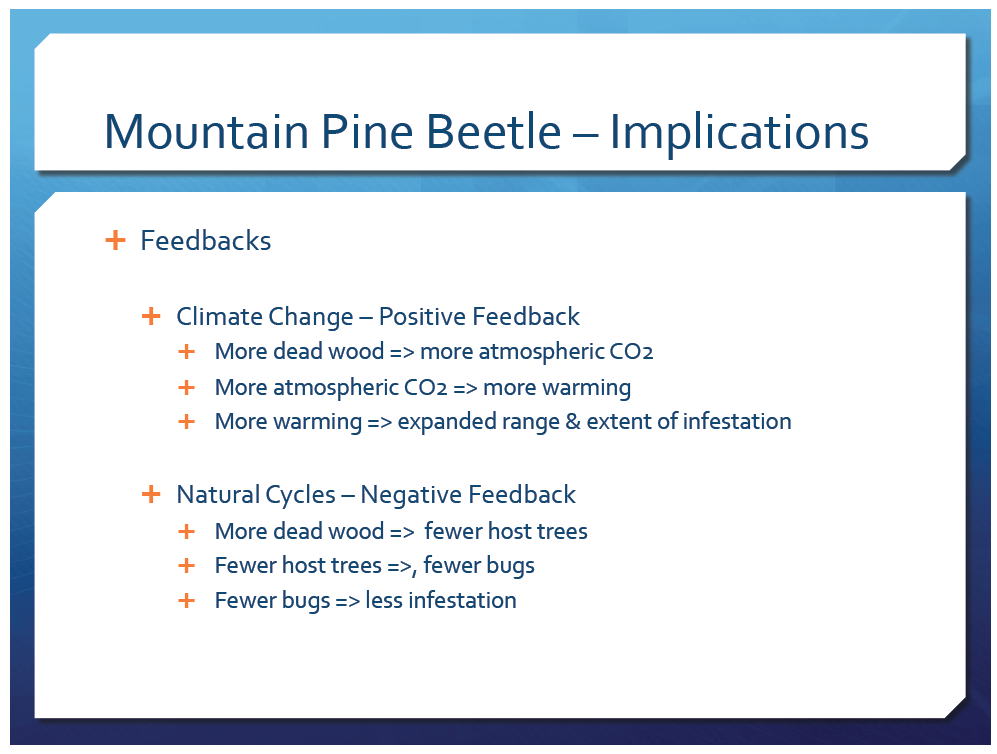 Societal IMPLICATIONS
will end up costing an estimated 11,000 jobs over the next 14 years.
Economic Impacts
	- Loss of Timber
		U.S. Forest Service committed $40 million for cleanup efforts in 2009
		Cost an estimated 11,000 jobs in Canada over the next 14 years.
	- Fire Hazard
	- Loss of Tourism
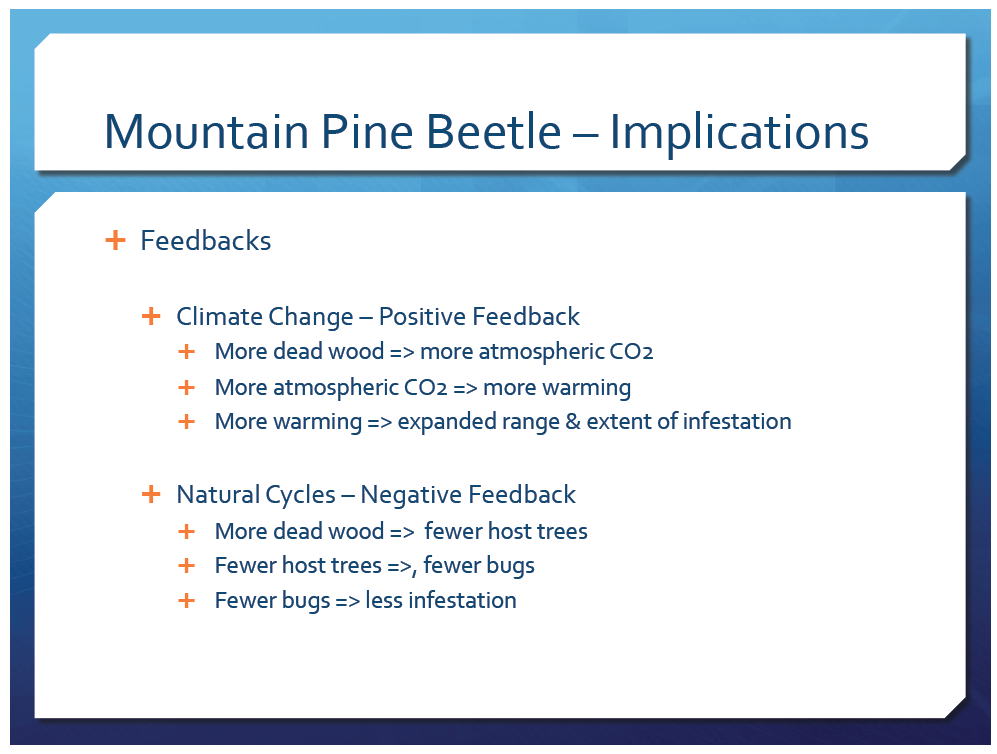 will end up costing an estimated 11,000 jobs over the next 14 years.
What Could/Should be Done ?
	- If Global Warming
		Treat Forests – costly, but provides jobs
		Not sure if reducing atmospheric CO2 will help
		Positive Feedback of dying trees

	- If Natural Cycle
		Wait for nature to take its course
		Not worth spending money to treat forests
		No need to change our habits

	- If Forest Service Practices
		Change forestry practices
		Wait to see if it is a climate issue
Group Presentations
36
Impact of Global Change  on New England’s Coastal Environment 

	Global Change Topic		 	 	Societal Institutions 
	- global warming					- economy
	- sea level rise						- education
	- extreme weather					- family
	- corporate globalization			- politics
	- ecosystem disruption				- religion
	- expanding disease range
Demonstrates Critical Thinking
	4-person groups (TBD)
	2 minutes each (10 minutes total, 2 minutes fo questions)
	May 10th, 8-11 AM (during scheduled finals)